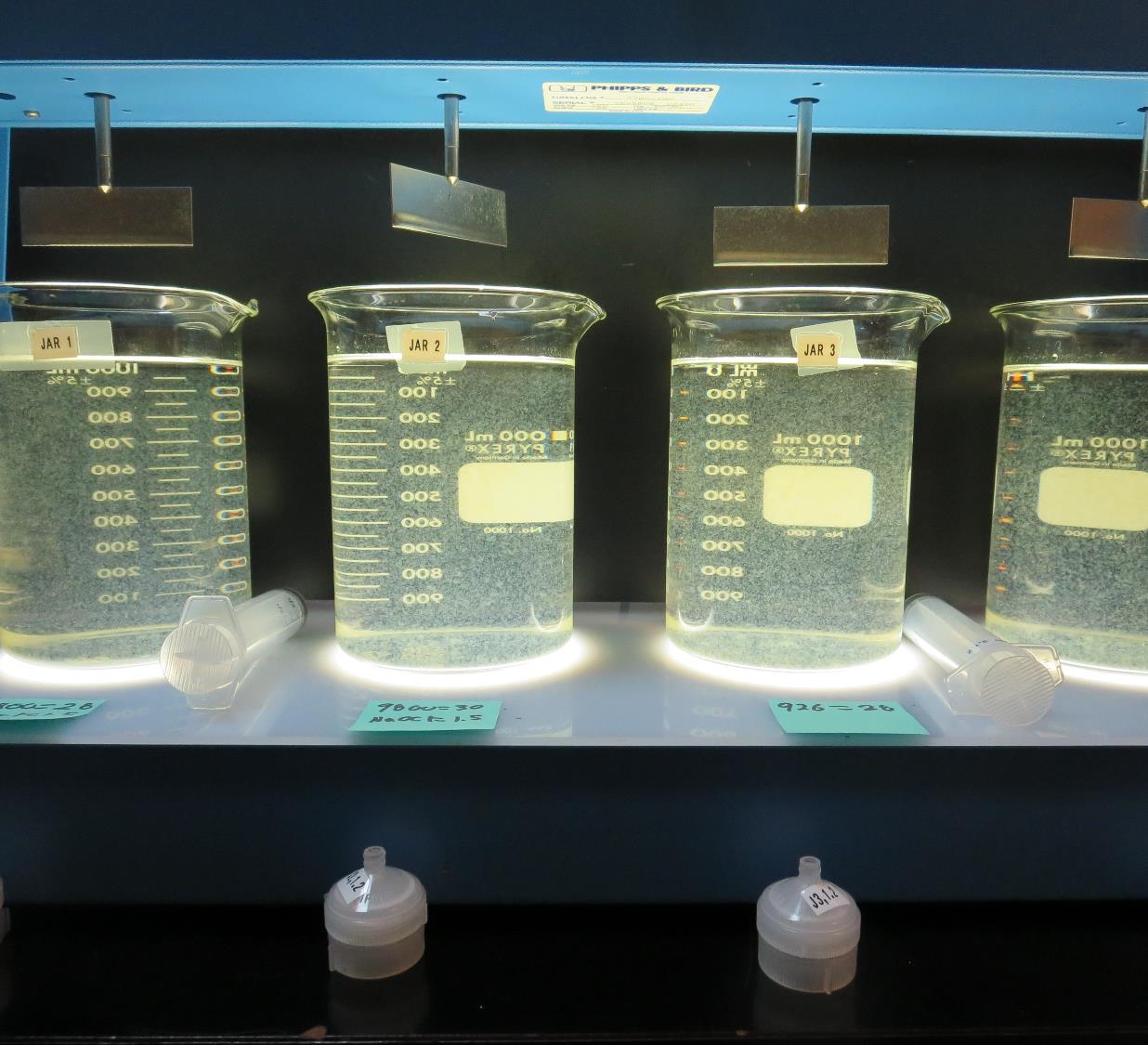 City of St. HelenaCA2810004Napa CountyJar Test
by Guy Schott, P.E.
April 5, 2019
Source Water:Bell Canyon Reservoir
Source Water Characteristics
Turbidity: 5.7 NTU
pH: 7.2
UVT: 63.2%
UVA: 0.199
0.4 um Filtered
UVT: 68.6%
UVA: 0.164
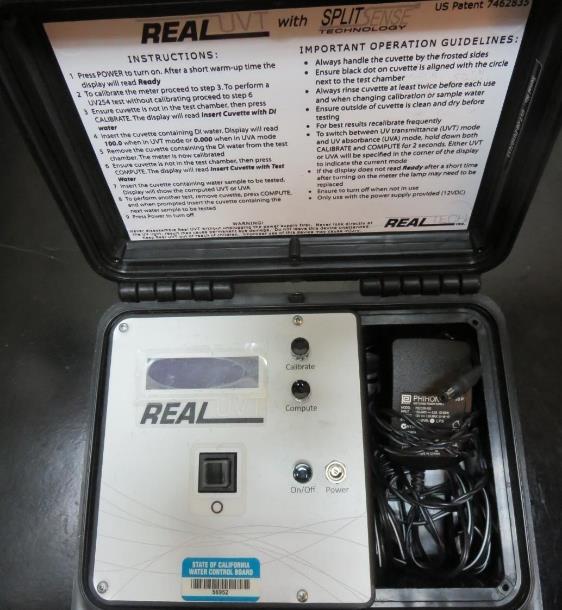 UVT/UVA, pathlength 10 mm
UV transmittance (UVT) is a measurement of the amount of ultraviolet light (commonly at 254 nm due to its germicidal effect) that passes through a water sample compared to the amount of light that passes through a pure water sample. The measurement is expressed as a percentage, % UVT.
%UVT = 10(-UVA) x 100%
UV absorbance (UVA) is calculated as a relative measure of the amount of light absorbed by a water sample compared with the amount of light absorbed by a pure water sample.  
UVA = -log(%UVT/100)
Applied Coagulants for Jar Testing (1)
Aluminum Sulfate (Product)
Al2(SO4)3*14.3H20 (Liquid)
48%  Aluminum Sulfate
52% Water
8.2% Al2O3
4.3% Al
0% Basicity
SG = 1.32
NSF limit: 400 mg/L (product)

As hydrated Al2(SO4)3*14.3H20
17% Al2O3
NALCLEAR 8170 PULV (Nalco)
Flocculant
Dry
Polyacrylamide

NSF limit: 1 mg/L
Applied Coagulants for Jar Testing (2)
Pro Pac 9800 (NTU Technologies)
50% Aluminum Chlorohydrate 
50% Water
23.62% Al2O3
12.5% Al
83% Basicity
SG = 1.25-1.34

NSF limit: 250 mg/L as Product
10 mg/L as 9800 = Reduction 1.18 mg/L as CaCO3
Pro Pac 926 (NTU Technologies)
30-40% Aluminum Chlorohydrate
30% polyamine (80% water, 20% active polyamines)
30-40% Water
~14.17% Al2O3
~7.5% Al
83% Basicity
SG = 1.25-1.34
NSF limit: 83 mg/L as Product; 
Product dose 16.6 mg/L = 1 mg/L polyamines active
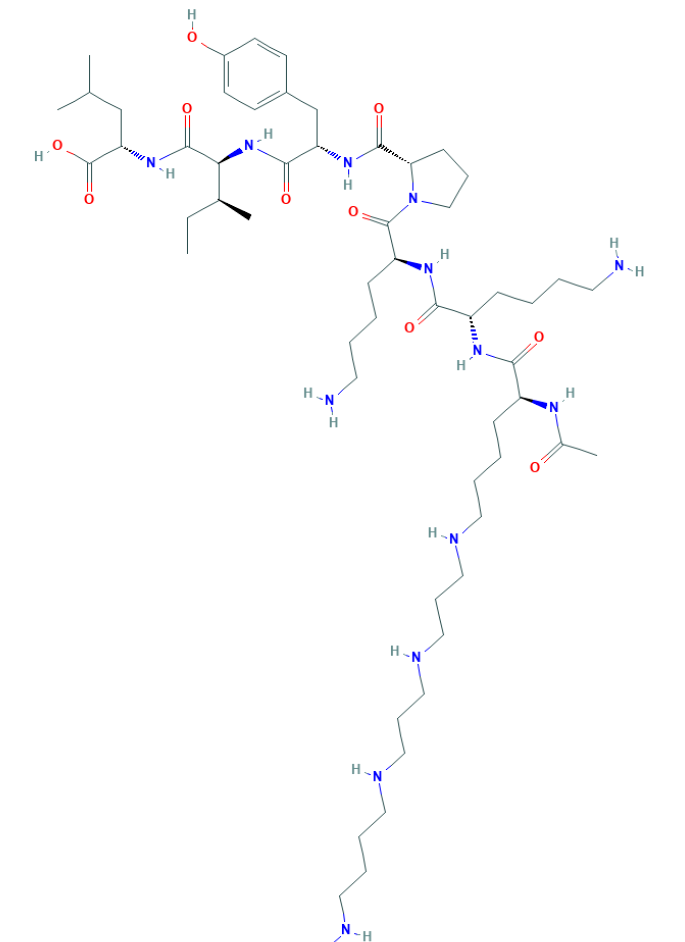 PolyamineC59H108N14O10MW: 1,173.6 g/mol
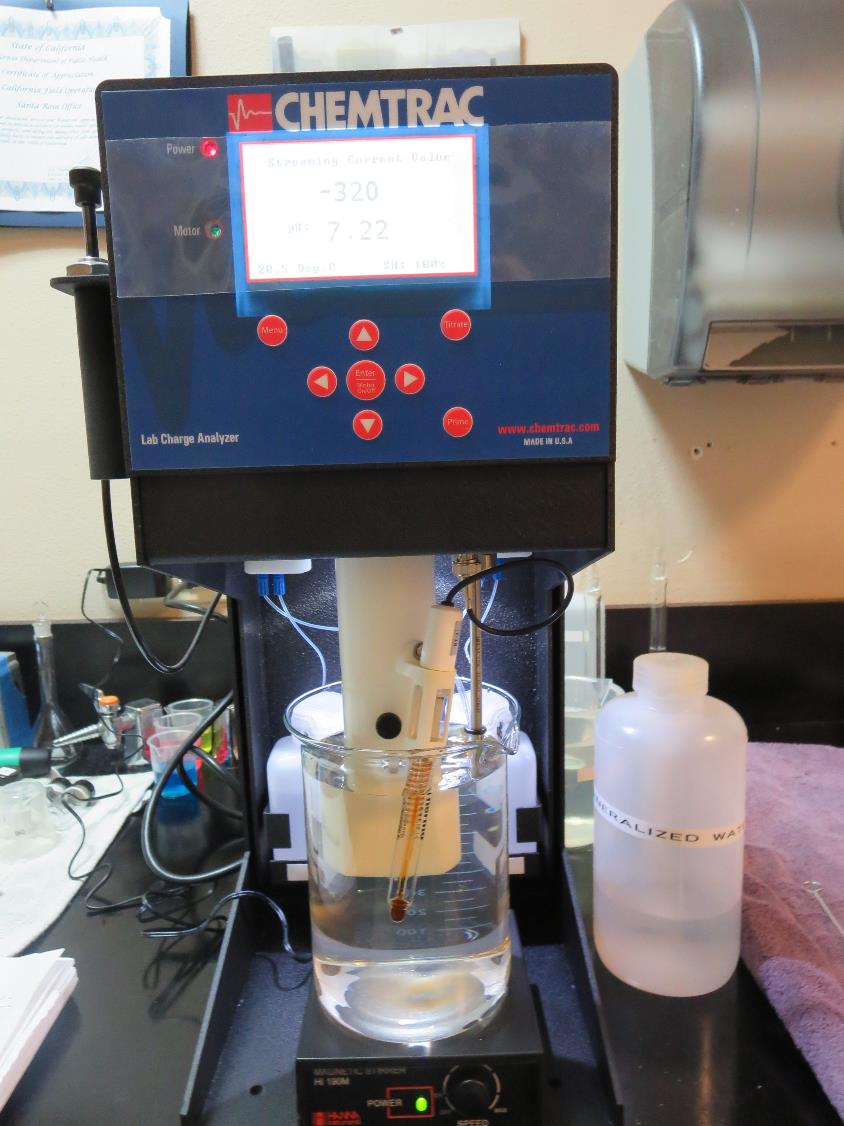 Laboratory Charge Analyzer
LCA: Used to determine coagulant demand of a source water entering the treatment plant.

Source pH: 7.2


LCA #1 
9800: 24 mg/L as product
No pH adjustment.

LCA #2:
Aluminum Sulfate: 32 mg/L as Alum
No pH adjustment.
Coagulant Information
Unless stated otherwise, all coagulant doses are reported as Product (100% strength).  Aluminum sulfate is reported as Alum.
Preparation of coagulant stock solutions are generally 1.0 and/or 0.1 percent strength using 100 and/or 200 mL volumetric flasks.
Finnpipette F2 variable volume pipette, capacity 100-1000 micro liters is used for stock solution preparation and coagulant aid jar test dosing.
Finnpipette F2 variable volume pipette, capacity 0.5-5 mL is used for primary coagulant jar test dosing.
City of St. Helena : Jar Test 1-8 ResultsFlash Mix 200 RPM (60 sec); Floc Mix 30 RPM (10 min)
Veterans Home: Jar Test 9-14 ResultsFlash Mix 200 RPM (60 sec); Floc Mix 30 RPM (10 min)
Veterans Home: Jar Test 15-20 ResultsFlash Mix 200 RPM (60 sec); Floc Mix 30 RPM (10 min)
Veterans Home: Jar Test 21-24 ResultsFlash Mix 200 RPM (60 sec); Floc Mix 30 RPM (10 min)
Veterans Home: Jar Test 25-28 ResultsFlash Mix 200 RPM (60 sec); Floc Mix 30 RPM (10 min)
Veterans Home: Jar Test 29-36 ResultsFlash Mix 200 RPM (60 sec); Floc Mix 30 RPM (10 min)
Jars 1-4 TestFlash Mix 60 Sec (200 RPM)Floc Mix 10 min (30 RPM)Post NaMnO4Applied Coagulant 9800
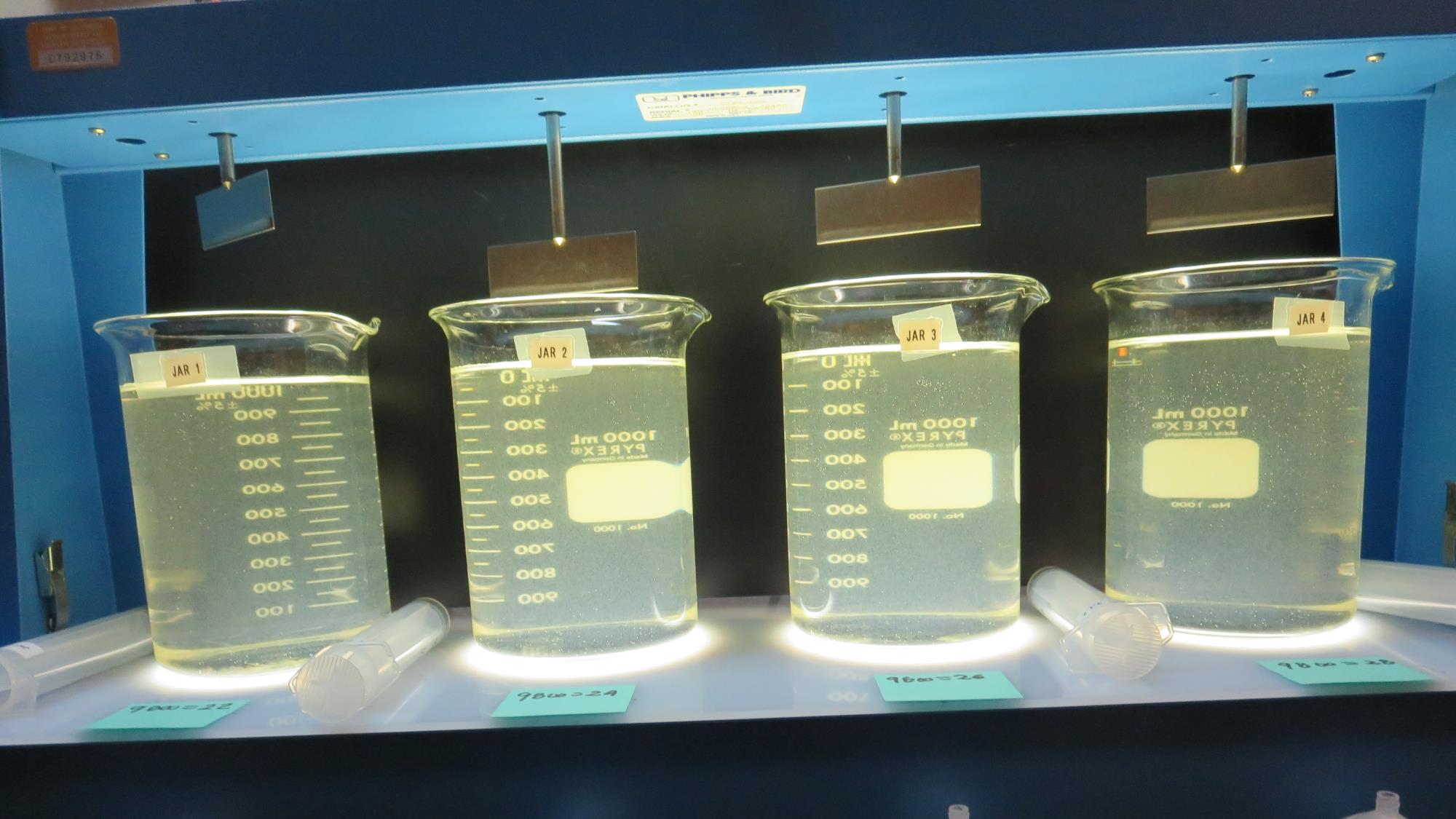 26 mg/L 9800
Filtrate: 0.12 NTU
UVT: 91.9%
UVA: 0.037/cm
UVA Reduction: 77.5%
Settled: 2.3 NTU
22mg/L 9800
Filtrate: 0.71 NTU
UVT: 87.6%
UVA: 0.057/cm
UVA Reduction: 65.2%
Settled: 3.3 NTU
24 mg/L 9800
Filtrate: 0.20 NTU
UVT: 91.0%
UVA: 0.041/cm
UVA Reduction: 75.0%
Settled: 2.9 NTU
28 mg/L 9800
Filtrate: 0.10 NTU
UVT: 92.4%
UVA: 0.034/cm
UVA Reduction: 77.5%
Settled: 1.9 NTU
Jars 1-4:  End of 10-minute flocculation (30 RPM) duration.
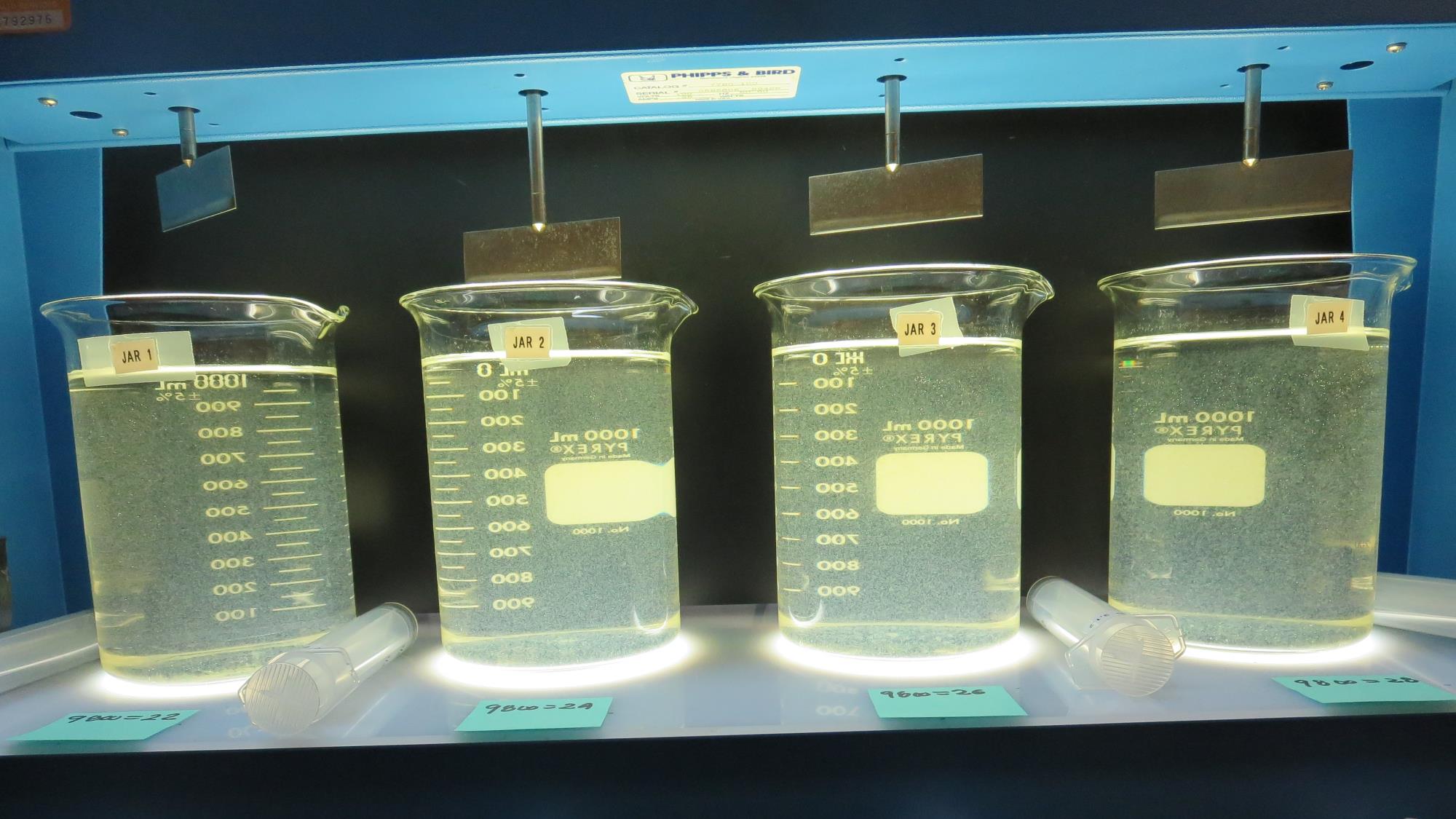 Jars 1-4: After 5 min of settling, 25 mL is syringed for filterability and %UVT/UVA
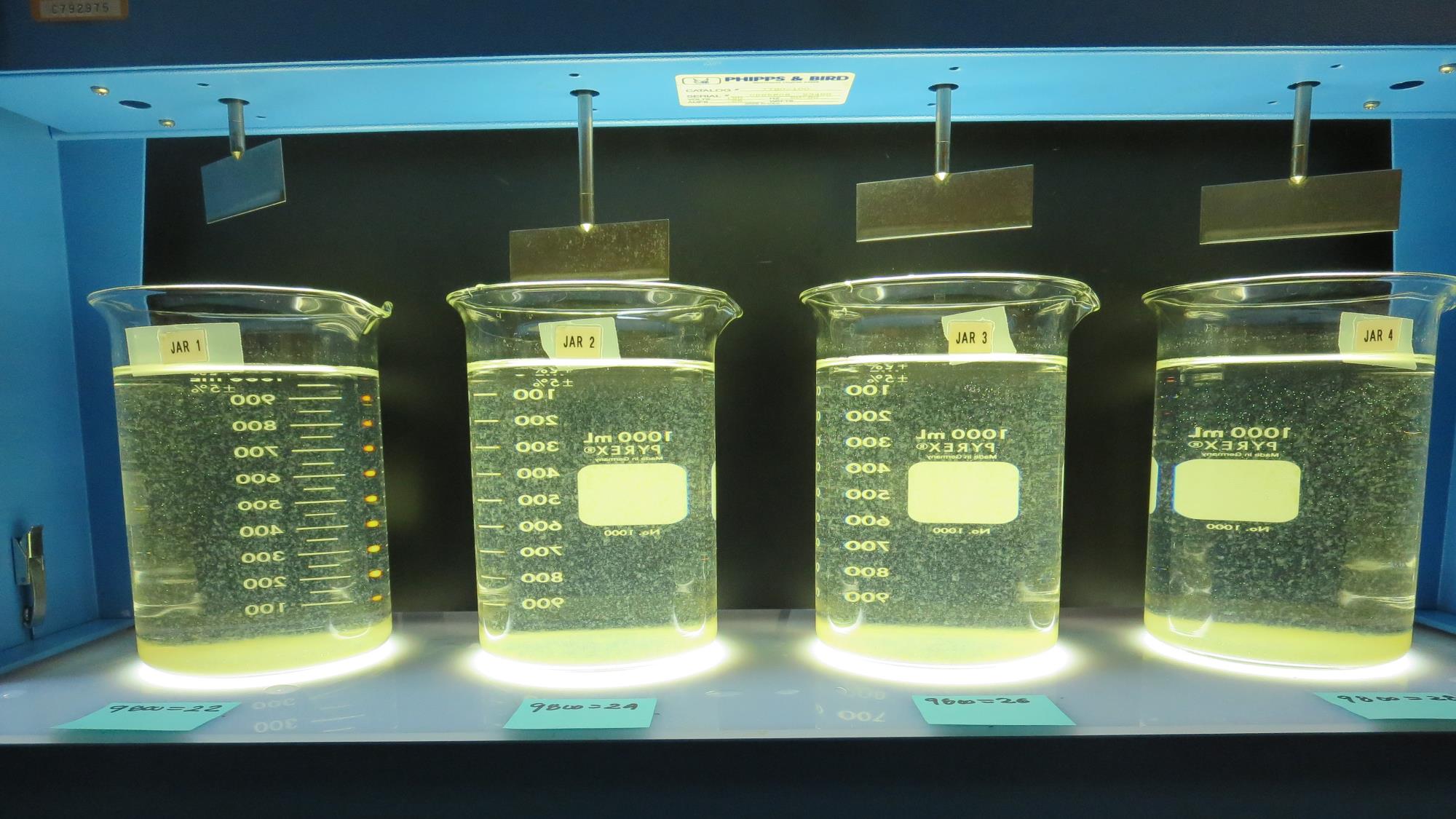 26 mg/L 9800
Filtrate: 0.12 NTU
UVT: 91.9%
UVA: 0.037/cm
UVA Reduction: 77.5%
Settled: 2.3 NTU
22mg/L 9800
Filtrate: 0.71 NTU
UVT: 87.6%
UVA: 0.057/cm
UVA Reduction: 65.2%
Settled: 3.3 NTU
24 mg/L 9800
Filtrate: 0.20 NTU
UVT: 91.0%
UVA: 0.041/cm
UVA Reduction: 75.0%
Settled: 2.9 NTU
28 mg/L 9800
Filtrate: 0.10 NTU
UVT: 92.4%
UVA: 0.034/cm
UVA Reduction: 77.5%
Settled: 1.9 NTU
Jars 1-4: After 25-minutes of settling, settled water turbidity is taken.
Jars 5-8 TestFlash Mix 60 Sec (200 RPM)Floc Mix 10 min (30 RPM)Post NaMnO4Applied Coagulant 9800
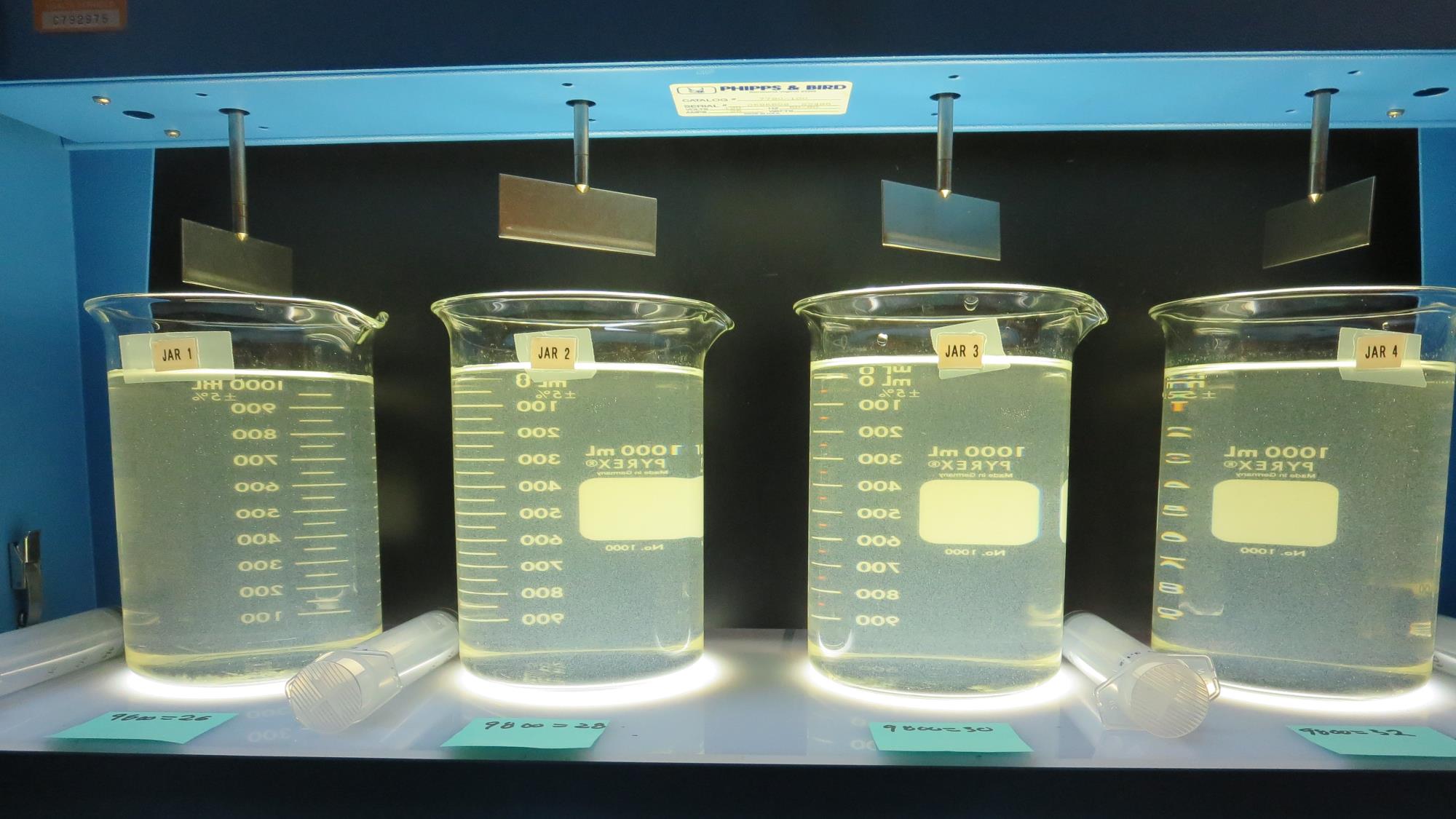 32 mg/L 9800
Filtrate: 0.08 NTU
UVT: 93.2%
UVA: 0.031/cm
UVA Reduction: 81.1%
Settled: 2.8 NTU
30 mg/L 9800
Filtrate: 0.08 NTU
UVT: 93.0%
UVA: 0.032/cm
UVA Reduction: 80.4%
Settled: 3.0 NTU
26 mg/L 9800
Filtrate: 0.11 NTU
UVT: 91.9%
UVA: 0.037/cm
UVA Reduction: 77.4%
Settled: 2.8 NTU
28 mg/L 9800
Filtrate: 0.07 NTU
UVT: 92.8%
UVA: 0.032/cm
UVA Reduction: 80.4%
Settled: 2.3 NTU
Jars 5-8:  End of 10-minute flocculation (30 RPM) duration.
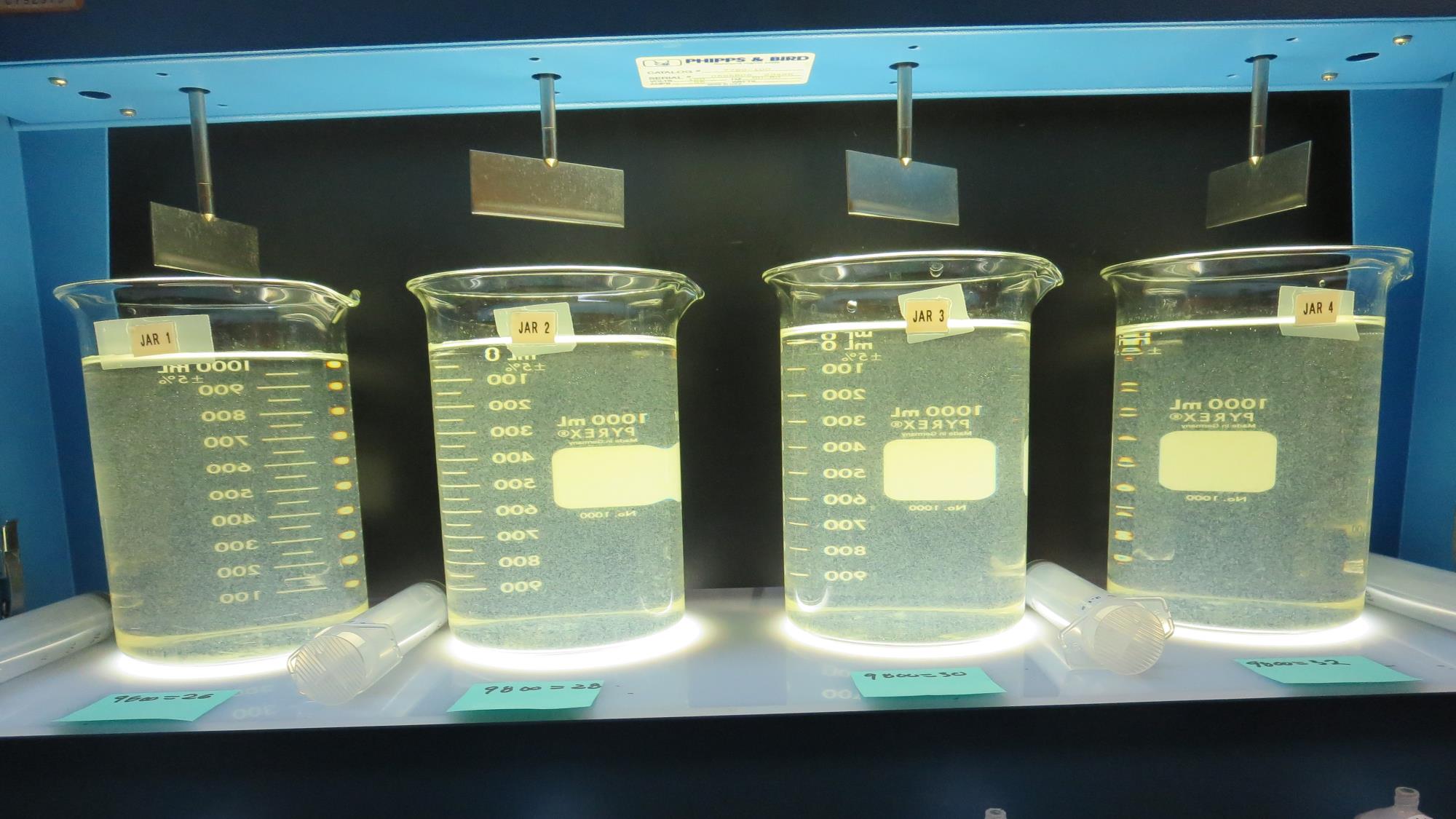 Jars 5-8: After 5 min of settling, 25 mL is syringed for filterability and %UVT/UVA
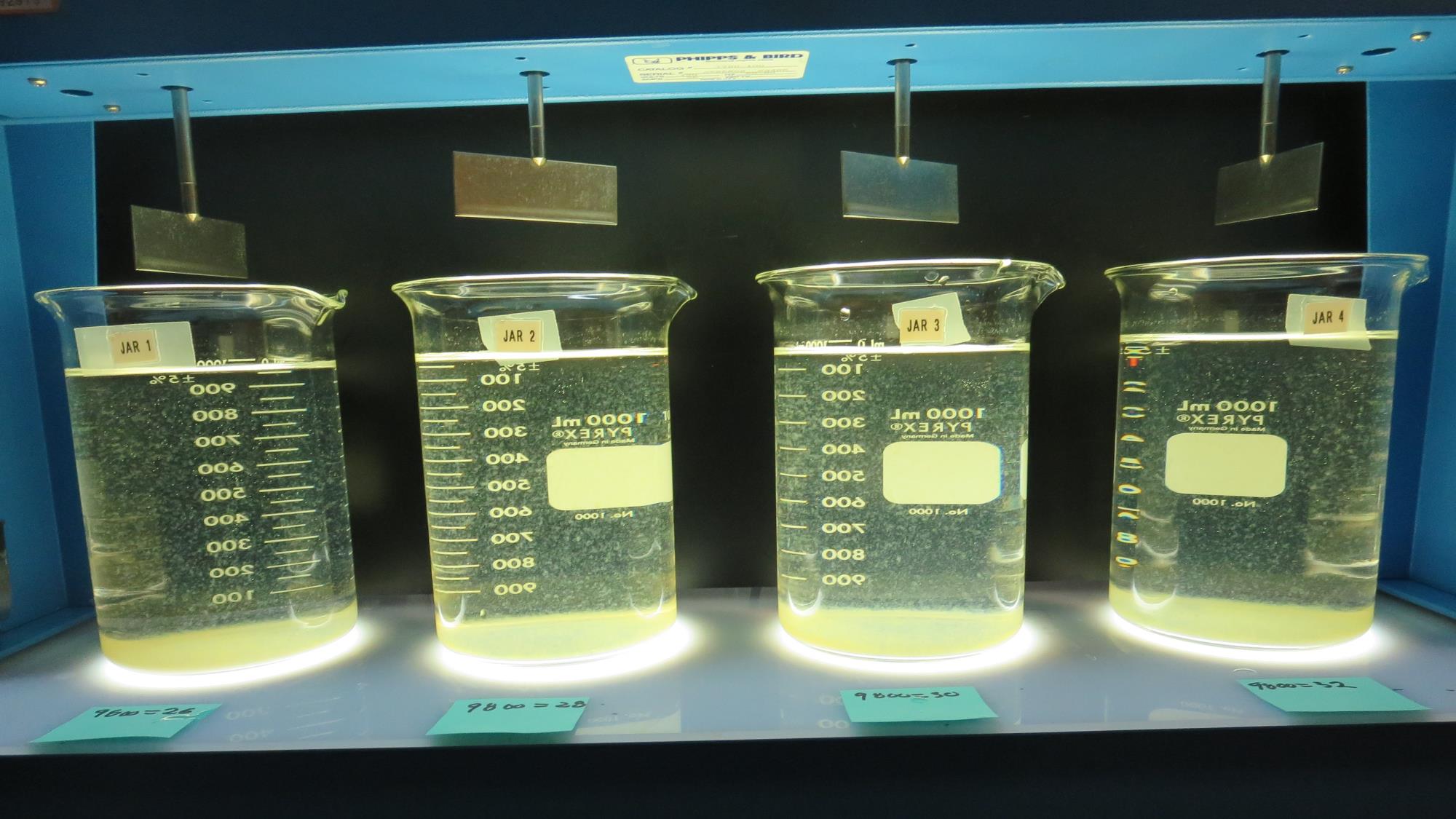 Jars 5-8: After 25-minutes of settling, settled water turbidity is taken.
32 mg/L 9800
Filtrate: 0.08 NTU
UVT: 93.2%
UVA: 0.031/cm
UVA Reduction: 81.1%
Settled: 2.8 NTU
30 mg/L 9800
Filtrate: 0.08 NTU
UVT: 93.0%
UVA: 0.032/cm
UVA Reduction: 80.4%
Settled: 3.0 NTU
26 mg/L 9800
Filtrate: 0.11 NTU
UVT: 91.9%
UVA: 0.037/cm
UVA Reduction: 77.4%
Settled: 2.8 NTU
28 mg/L 9800
Filtrate: 0.07 NTU
UVT: 92.8%
UVA: 0.032/cm
UVA Reduction: 80.4%
Settled: 2.3 NTU
Jars 9-12 TestFlash Mix 60 Sec (200 RPM)Floc Mix 10 min (30 RPM)Post NaMnO4Applied Coagulant 9800w/PAC
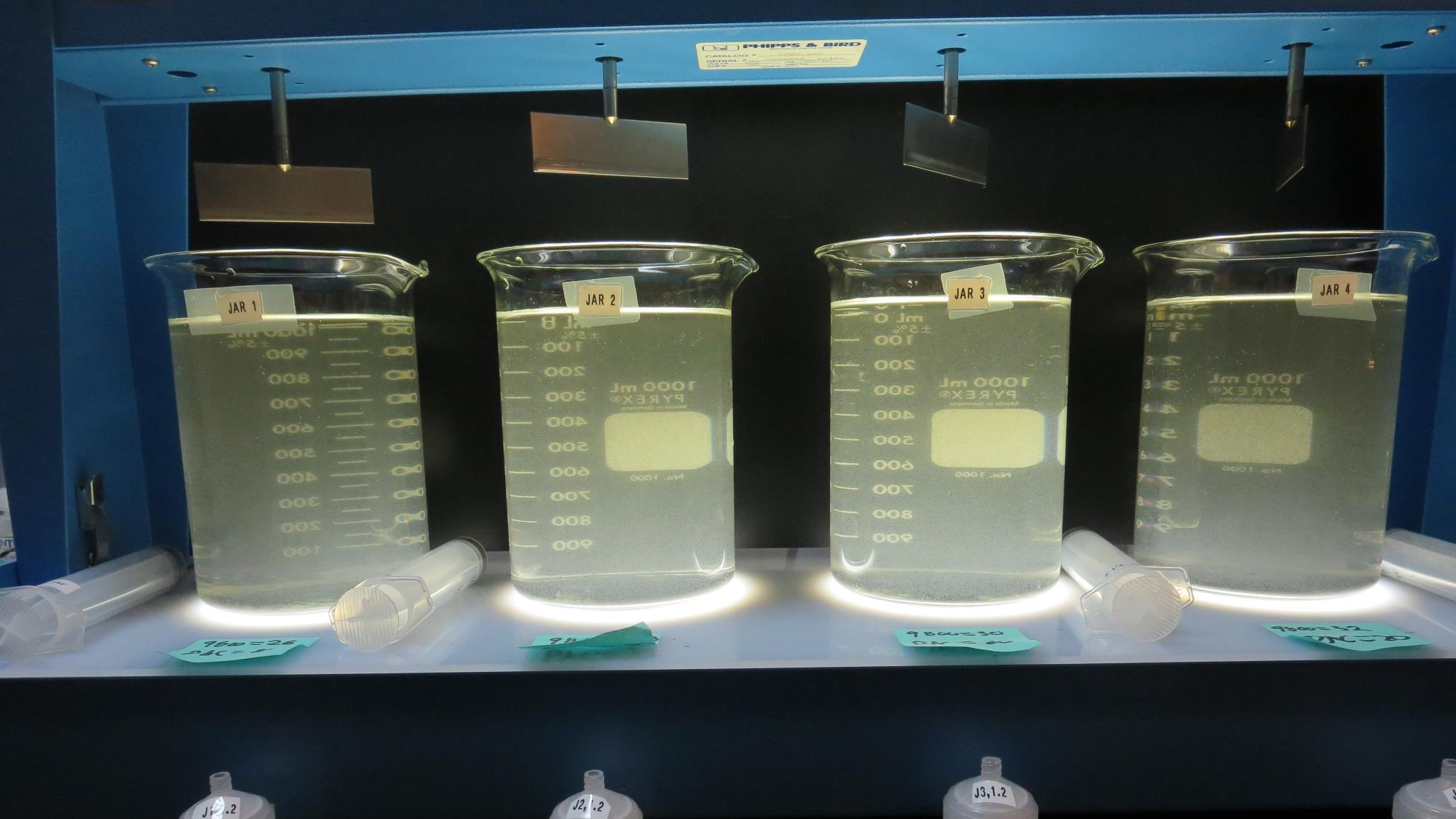 20 mg/L PAC
32 mg/L 9800
Filtrate: 0.49 NTU
UVT: 93.1%
UVA: 0.031/cm
UVA Reduction: 81.1%
Settled: 5.4 NTU
20 mg/L PAC
28 mg/L 9800
Filtrate: 0.18 NTU
UVT: 92.8%
UVA: 0.032/cm
UVA Reduction: 80.5%
Settled: 5.0 NTU
20 mg/L PAC
26 mg/L 9800
Filtrate: 0.07 NTU
UVT: 92.8%
UVA: 0.032/cm
UVA Reduction: 80.5%
Settled: 7.0 NTU
20 mg/L PAC
30 mg/L 9800
Filtrate: 0.07 NTU
UVT: 93.4%
UVA: 0.030/cm
UVA Reduction: 81.7%
Settled: 4.4 NTU
Jars 9-12:  End of 10-minute flocculation (30 RPM) duration.
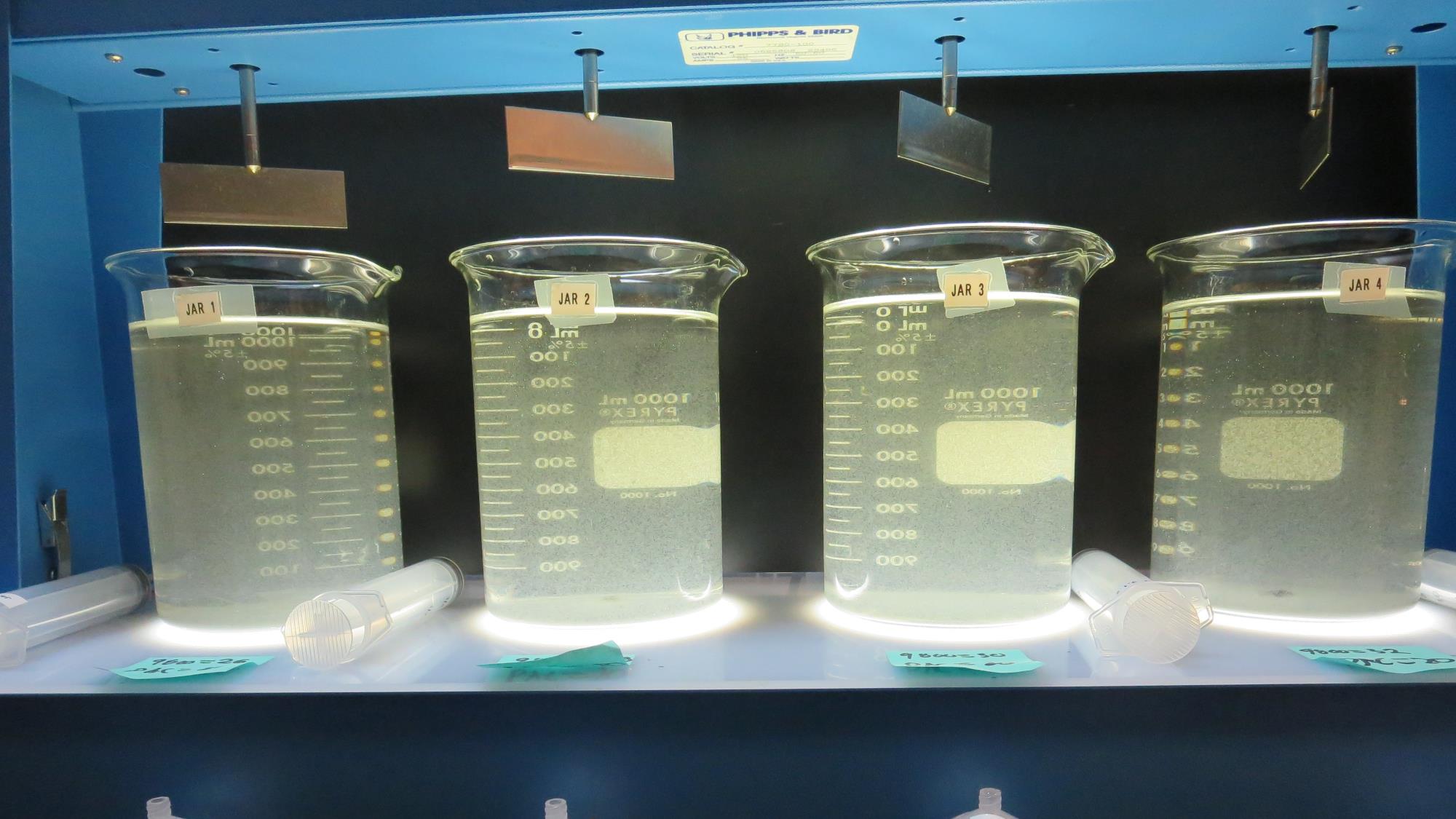 Jars 9-12: After 5 min of settling, 25 mL is syringed for filterability and %UVT/UVA
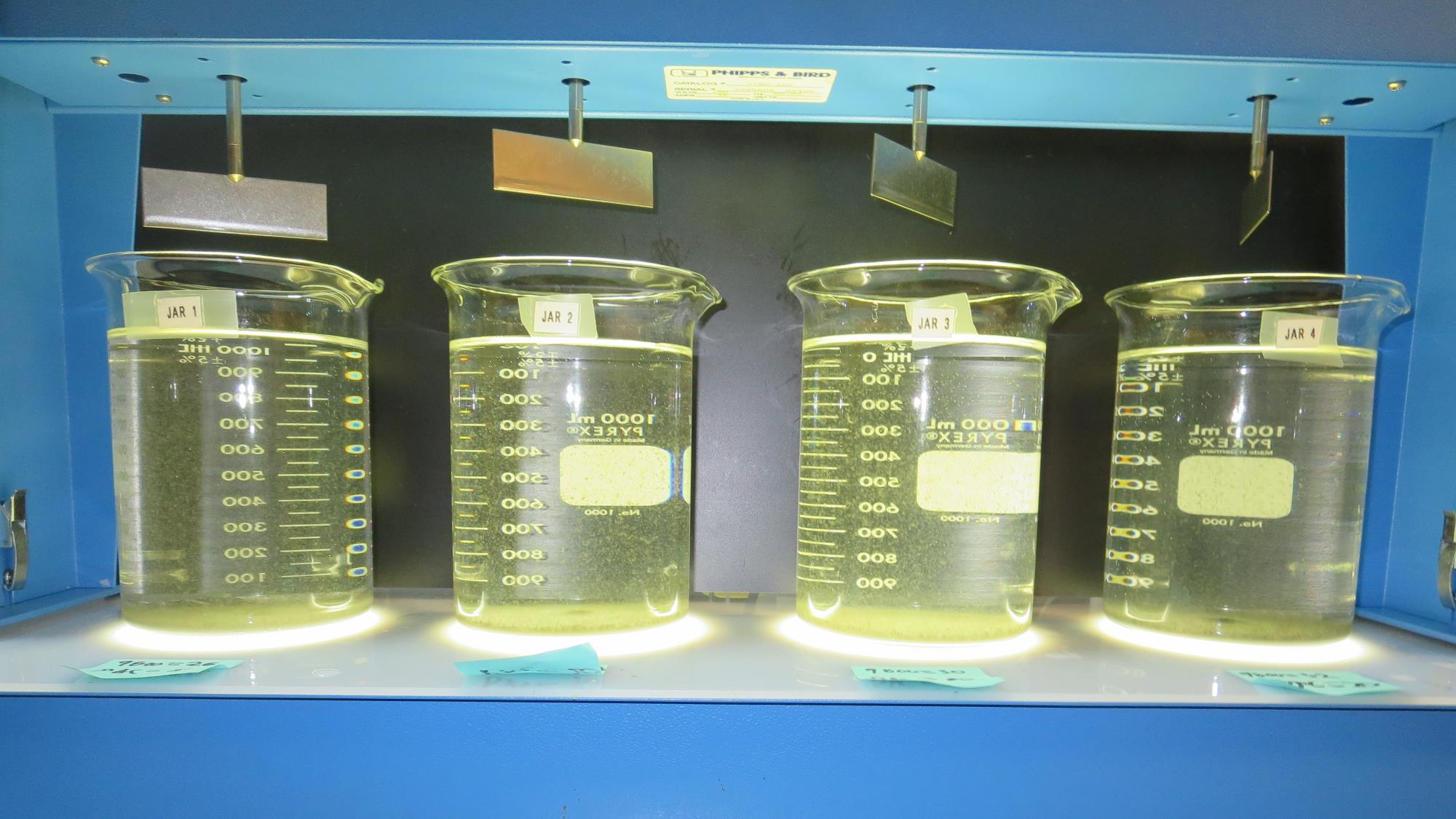 20 mg/L PAC
32 mg/L 9800
Filtrate: 0.49 NTU
UVT: 93.1%
UVA: 0.031/cm
UVA Reduction: 81.1%
Settled: 5.4 NTU
20 mg/L PAC
28 mg/L 9800
Filtrate: 0.18 NTU
UVT: 92.8%
UVA: 0.032/cm
UVA Reduction: 80.5%
Settled: 5.0 NTU
20 mg/L PAC
26 mg/L 9800
Filtrate: 0.07 NTU
UVT: 92.8%
UVA: 0.032/cm
UVA Reduction: 80.5%
Settled: 7.0 NTU
20 mg/L PAC
30 mg/L 9800
Filtrate: 0.07 NTU
UVT: 93.4%
UVA: 0.030/cm
UVA Reduction: 81.7%
Settled: 4.4 NTU
Jars 9-12: After 25-minutes of settling, settled water turbidity is taken.
Jars 13-16 TestFlash Mix 60 Sec (200 RPM)Floc Mix 10 min (30 RPM)Post NaMnO4Applied Coagulants 9800/926w/NaOCl
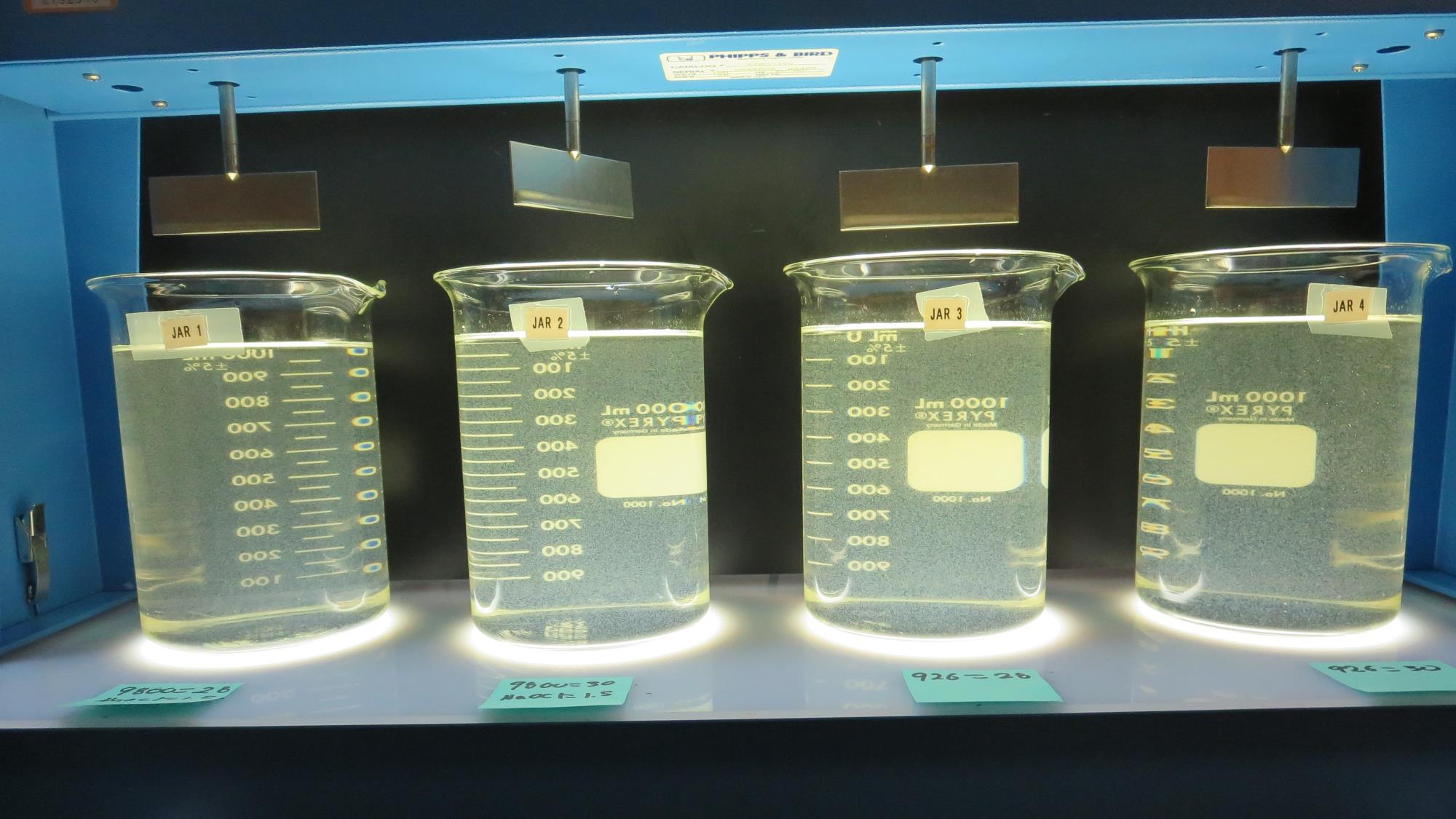 0 mg/L NaOCl
28 mg/L 926
Filtrate: 0.47 NTU
UVT: 90.4%
UVA: 0.045/cm
UVA Reduction: 72.6%
Settled: 1.8 NTU
1.5 mg/L NaOCl
30 mg/L 9800
Filtrate: 0.62 NTU
UVT: 90.4%
UVA: 0.044/cm
UVA Reduction: 73.2%
Settled: 1.7 NTU
1.5 mg/L NaOCl
28 mg/L 9800
Filtrate: 0.73 NTU
UVT: 89.0%
UVA: 0.051/cm
UVA Reduction: 68.9%
Settled: 1.8 NTU
0 mg/L NaOCl
30 mg/L 926
Filtrate: 0.39 NTU
UVT: 91.2%
UVA: 0.040/cm
UVA Reduction: 75.6%
Settled: 1.6 NTU
Jars 13-16:  End of 10-minute flocculation (30 RPM) duration.
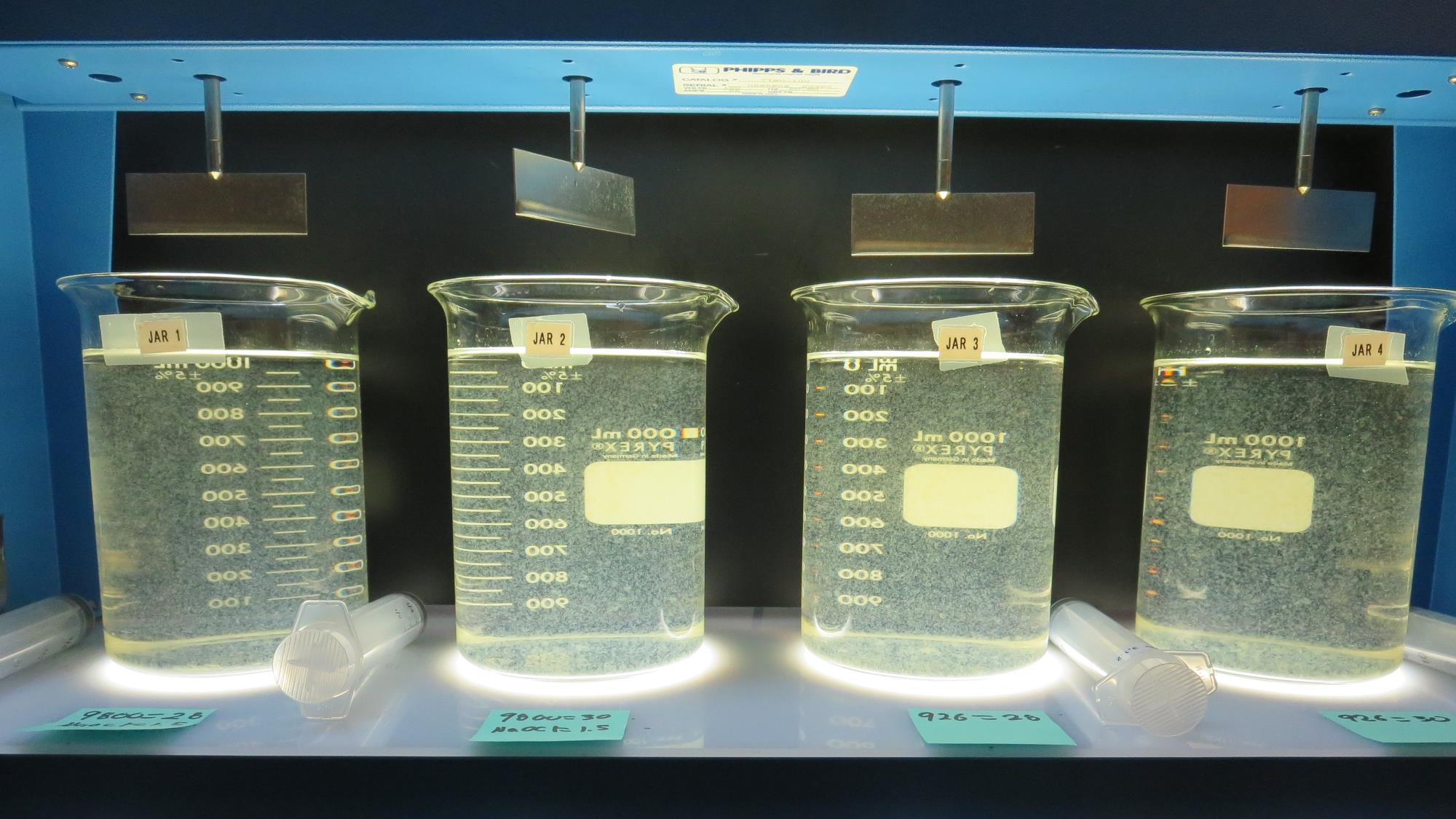 Jars 13-16: After 5 min of settling, 25 mL is syringed for filterability and %UVT/UVA
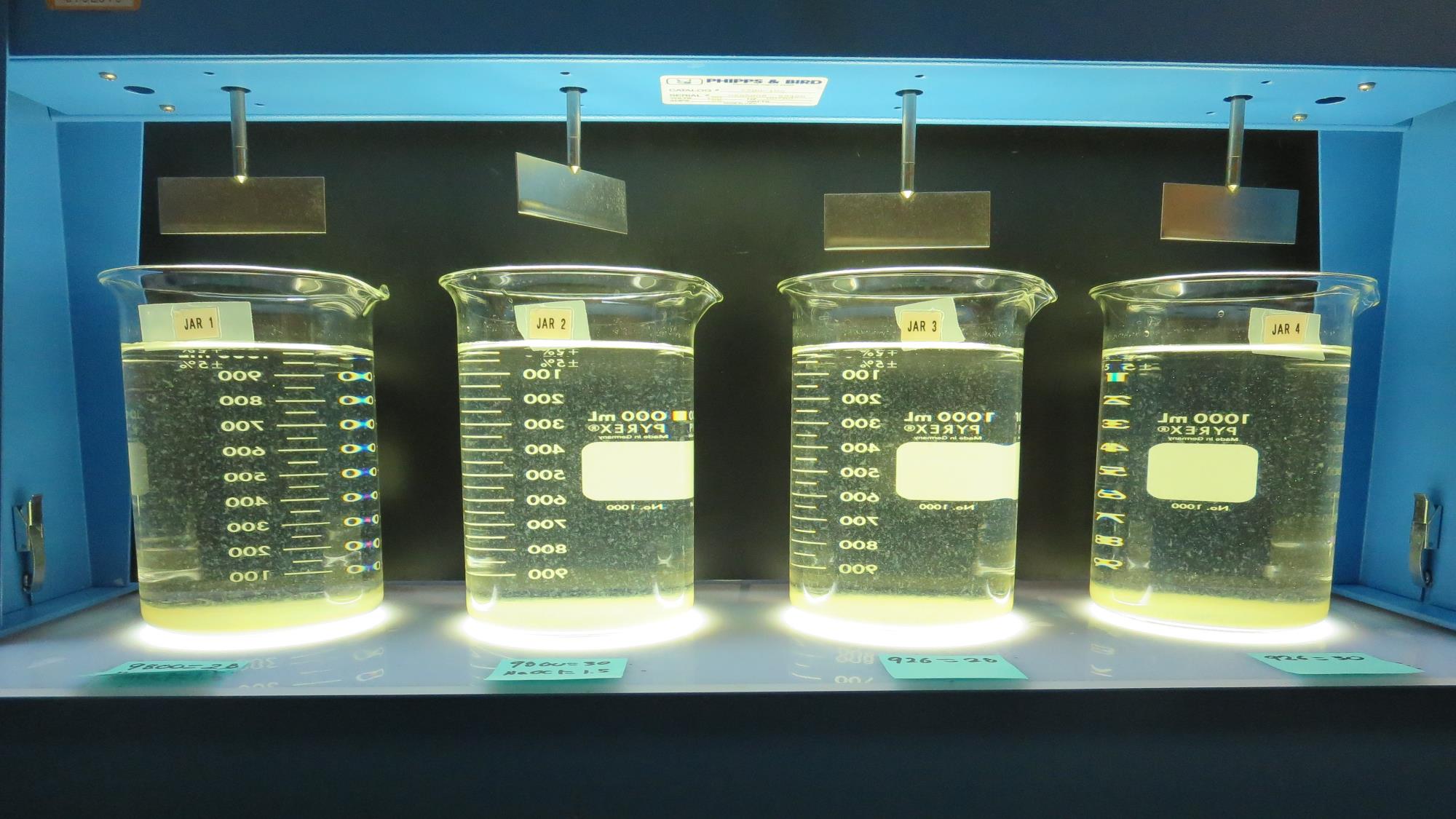 0 mg/L NaOCl
28 mg/L 926
Filtrate: 0.47 NTU
UVT: 90.4%
UVA: 0.045/cm
UVA Reduction: 72.6%
Settled: 1.8 NTU
1.5 mg/L NaOCl
30 mg/L 9800
Filtrate: 0.62 NTU
UVT: 90.4%
UVA: 0.044/cm
UVA Reduction: 73.2%
Settled: 1.7 NTU
1.5 mg/L NaOCl
28 mg/L 9800
Filtrate: 0.73 NTU
UVT: 89.0%
UVA: 0.051/cm
UVA Reduction: 68.9%
Settled: 1.8 NTU
0 mg/L NaOCl
30 mg/L 926
Filtrate: 0.39 NTU
UVT: 91.2%
UVA: 0.040/cm
UVA Reduction: 75.6%
Settled: 1.6 NTU
Jars 13-16: After 25-minutes of settling, settled water turbidity is taken.
Jars 17-20 TestFlash Mix 60 Sec (200 RPM)Floc Mix 10 min (30 RPM)Post NaMnO4Applied Coagulant 926
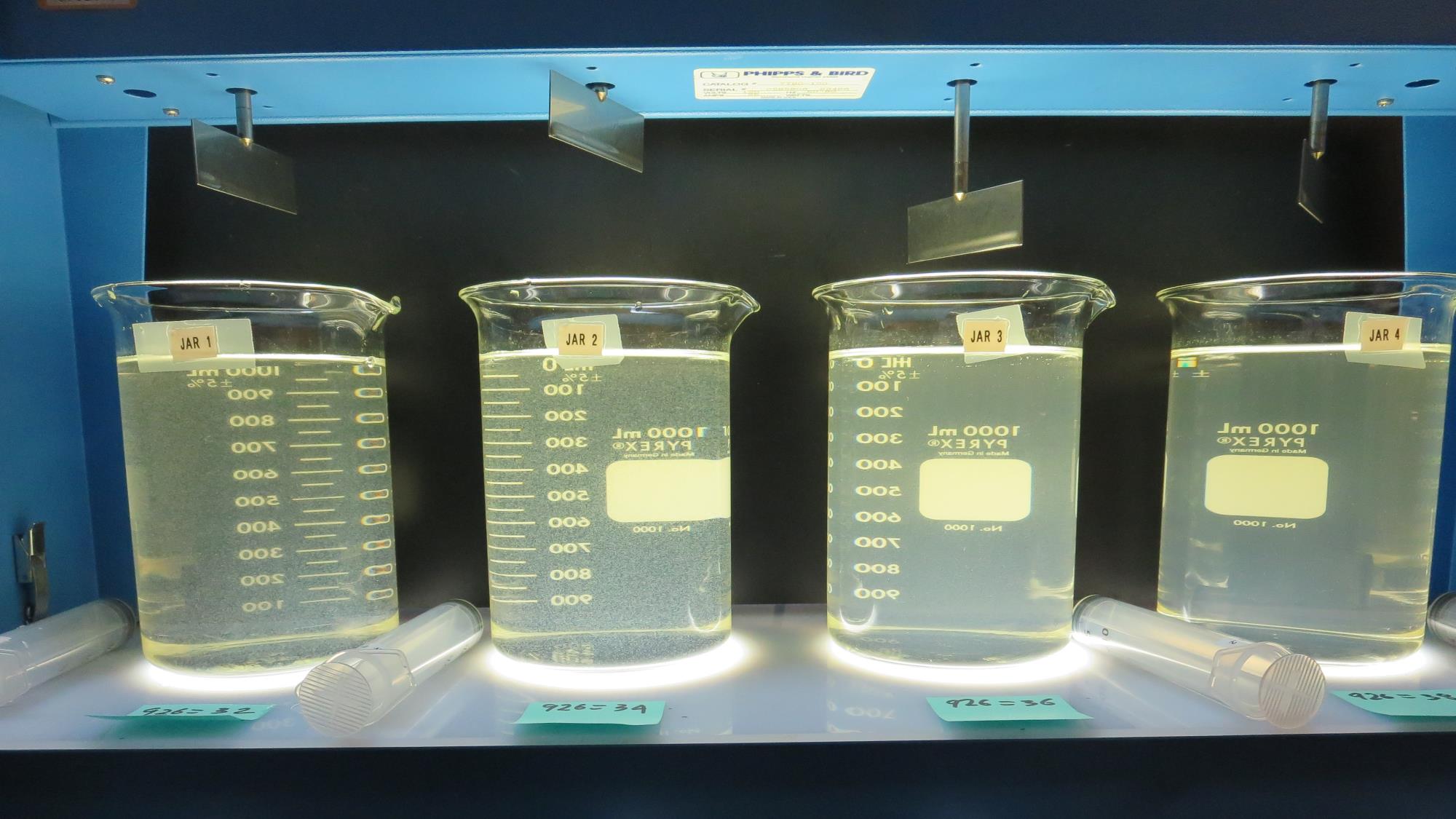 36 mg/L 926
Filtrate: 0.23 NTU
UVT: 92.8%
UVA: 0.032/cm
UVA Reduction: 80.5%
Settled: 6.1 NTU
38 mg/L 926
Filtrate: 0.12 NTU
UVT: 93.8%
UVA: 0.028/cm
UVA Reduction: 82.9%
Settled: 6.3 NTU
34 mg/L 926
Filtrate: 0.05 NTU
UVT: 93.9%
UVA: 0.027/cm
UVA Reduction: 83.5%
Settled: 3.1 NTU
32 mg/L 926
Filtrate: 0.07 NTU
UVT: 93.3%
UVA: 0.030/cm
UVA Reduction: 81.7%
Settled: 3.4 NTU
Jars 17-20:  End of 10-minute flocculation (30 RPM) duration.
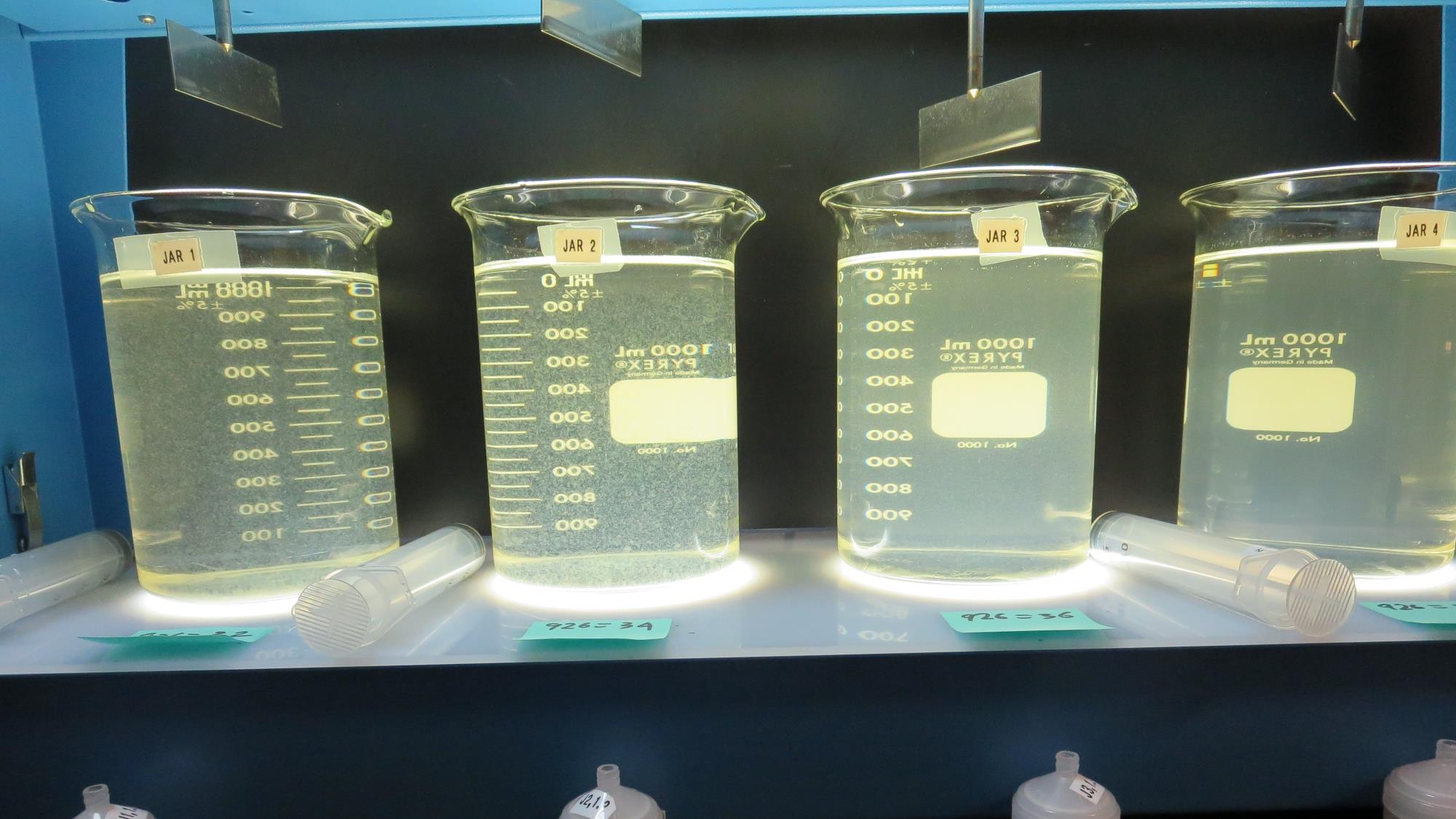 Jars 17-20: After 5 min of settling, 25 mL is syringed for filterability and %UVT/UVA
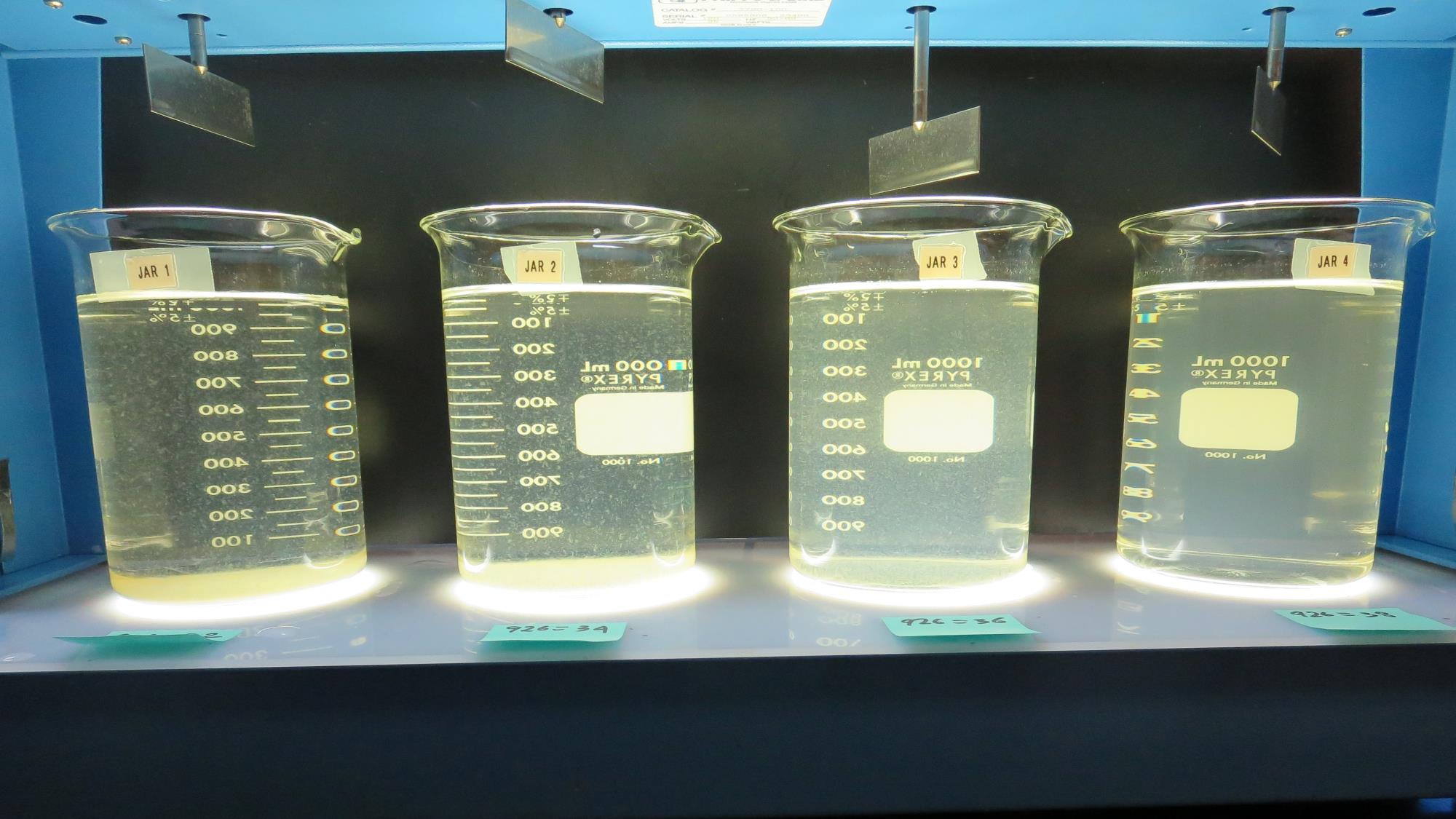 36 mg/L 926
Filtrate: 0.23 NTU
UVT: 92.8%
UVA: 0.032/cm
UVA Reduction: 80.5%
Settled: 6.1 NTU
38 mg/L 926
Filtrate: 0.12 NTU
UVT: 93.8%
UVA: 0.028/cm
UVA Reduction: 82.9%
Settled: 6.3 NTU
34 mg/L 926
Filtrate: 0.05 NTU
UVT: 93.9%
UVA: 0.027/cm
UVA Reduction: 83.5%
Settled: 3.1 NTU
32 mg/L 926
Filtrate: 0.07 NTU
UVT: 93.3%
UVA: 0.030/cm
UVA Reduction: 81.7%
Settled: 3.4 NTU
Jars 17-20: After 25-minutes of settling, settled water turbidity is taken.
Jars 21-24 TestFlash Mix 60 Sec (200 RPM)Floc Mix 10 min (30 RPM)Post NaMnO4Applied Coagulants Alum/8170
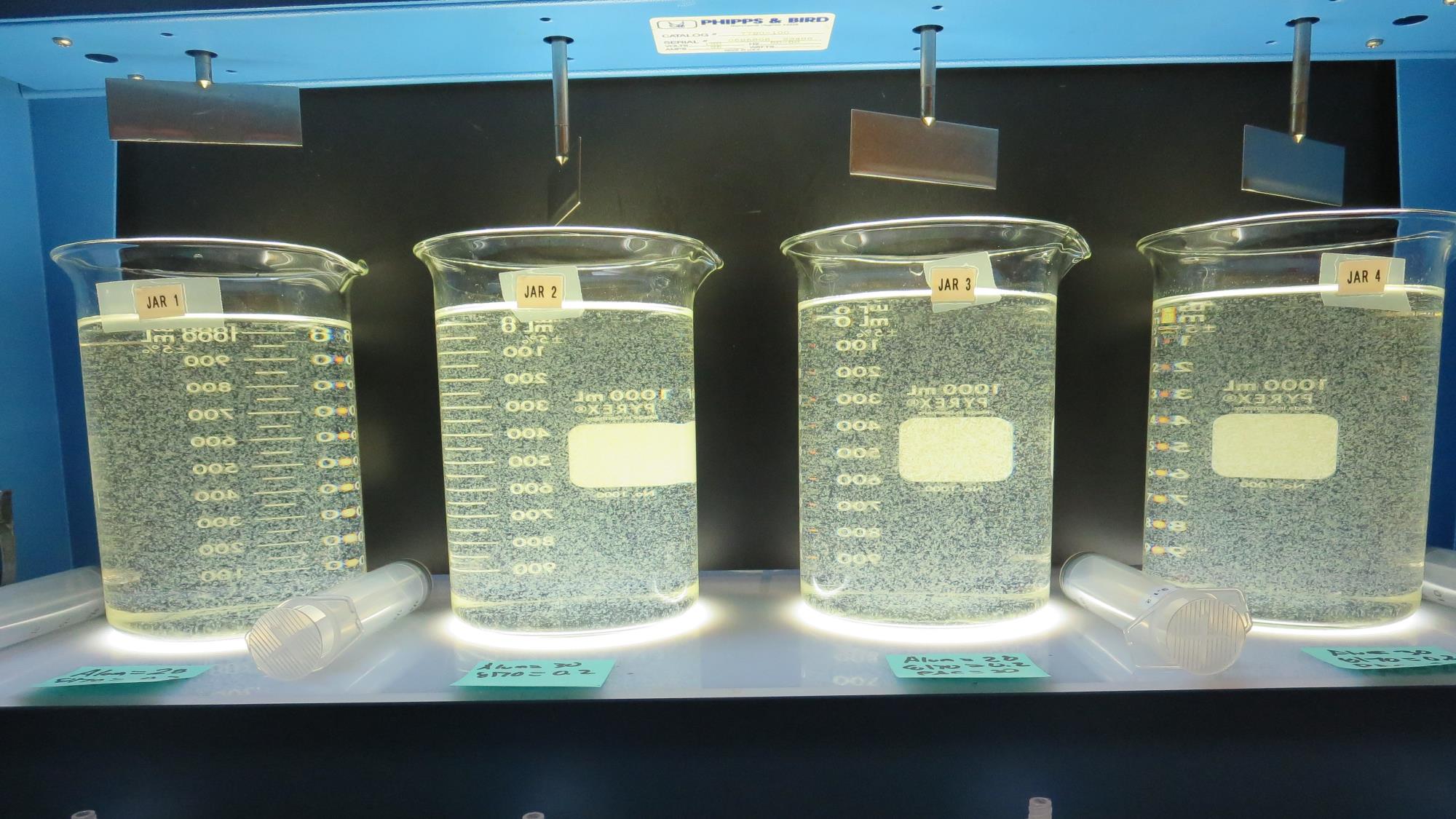 30 mg/L Alum
0.2 mg/L 8170
Filtrate: 0.06 NTU
0 mg/L PAC
UVT: 92.9%
UVA: 0.032/cm
UVA Reduction: 80.5%
Settled: 1.6 NTU
28 mg/L Alum
0.2 mg/L 8170
20 mg/L PAC
Filtrate: 0.09 NTU
UVT: 92.2%
UVA: 0.035/cm
UVA Reduction: 78.7%
Settled: 2.2 NTU
28 mg/L Alum
0.2 mg/L 8170
20 mg/L PAC
Filtrate: 0.11 NTU
UVT: 92.6%
UVA: 0.033/cm
UVA Reduction: 79.9%
Settled: 1.7 NTU
28 mg/L Alum
0.2 mg/L 8170
Filtrate: 0.06 NTU
0 mg/L PAC
UVT: 92.1%
UVA: 0.036/cm
UVA Reduction: 78.0%
Settled: 1.6 NTU
Jars 21-24:  End of 10-minute flocculation (30 RPM) duration.
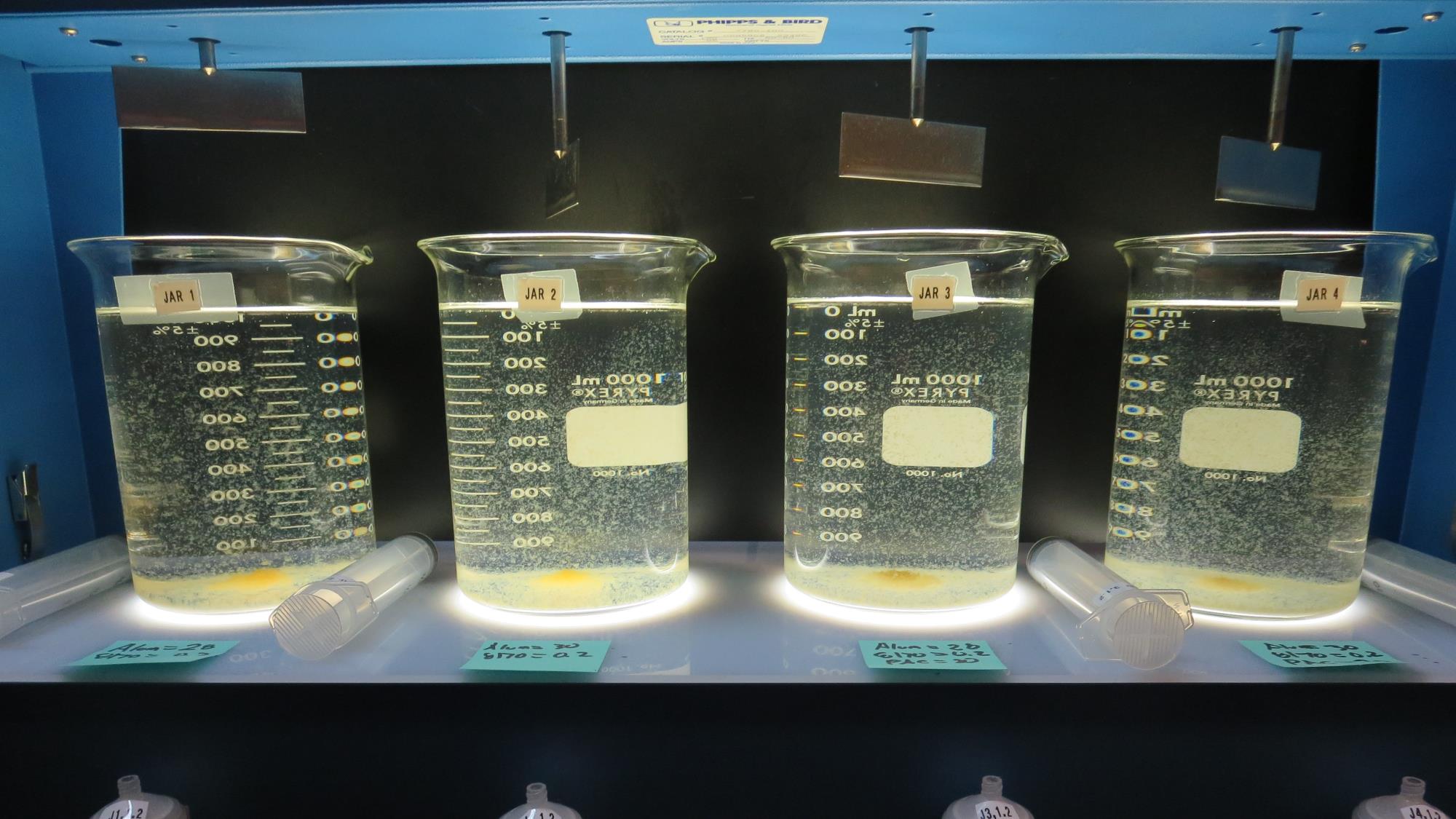 Jars 21-24: After 5 min of settling, 25 mL is syringed for filterability and %UVT/UVA
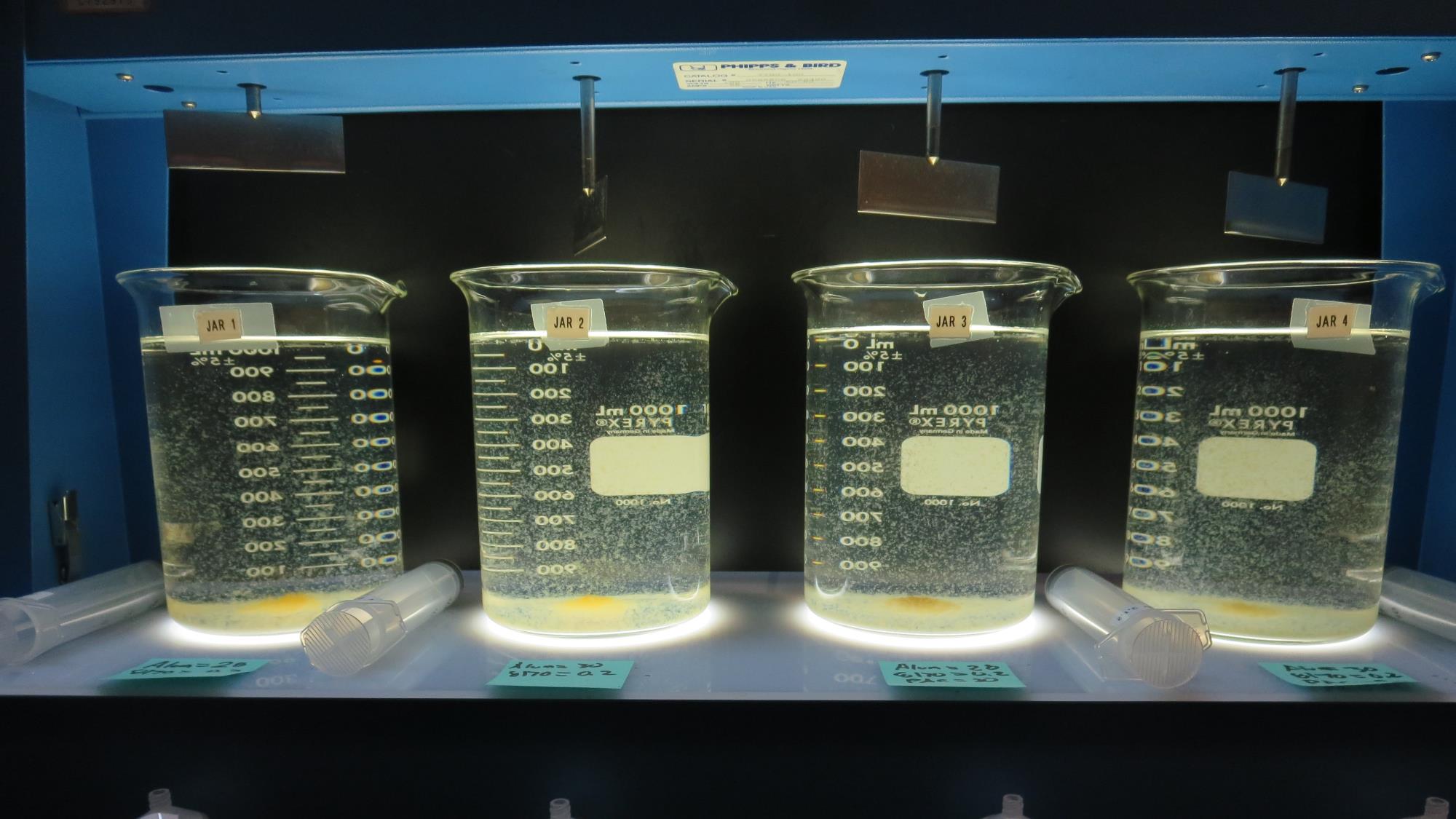 30 mg/L Alum
0.2 mg/L 8170
Filtrate: 0.06 NTU
0 mg/L PAC
UVT: 92.9%
UVA: 0.032/cm
UVA Reduction: 80.5%
Settled: 1.6 NTU
28 mg/L Alum
0.2 mg/L 8170
20 mg/L PAC
Filtrate: 0.09 NTU
UVT: 92.2%
UVA: 0.035/cm
UVA Reduction: 78.7%
Settled: 2.2 NTU
28 mg/L Alum
0.2 mg/L 8170
20 mg/L PAC
Filtrate: 0.11 NTU
UVT: 92.6%
UVA: 0.033/cm
UVA Reduction: 79.9%
Settled: 1.7 NTU
28 mg/L Alum
0.2 mg/L 8170
Filtrate: 0.06 NTU
0 mg/L PAC
UVT: 92.1%
UVA: 0.036/cm
UVA Reduction: 78.0%
Settled: 1.6 NTU
Jars 21-24: After 25-minutes of settling, settled water turbidity is taken.
Jars 25-28 TestFlash Mix 60 Sec (200 RPM)Floc Mix 10 min (30 RPM)Pre-NaMnO4Applied Coagulants Alum/8170
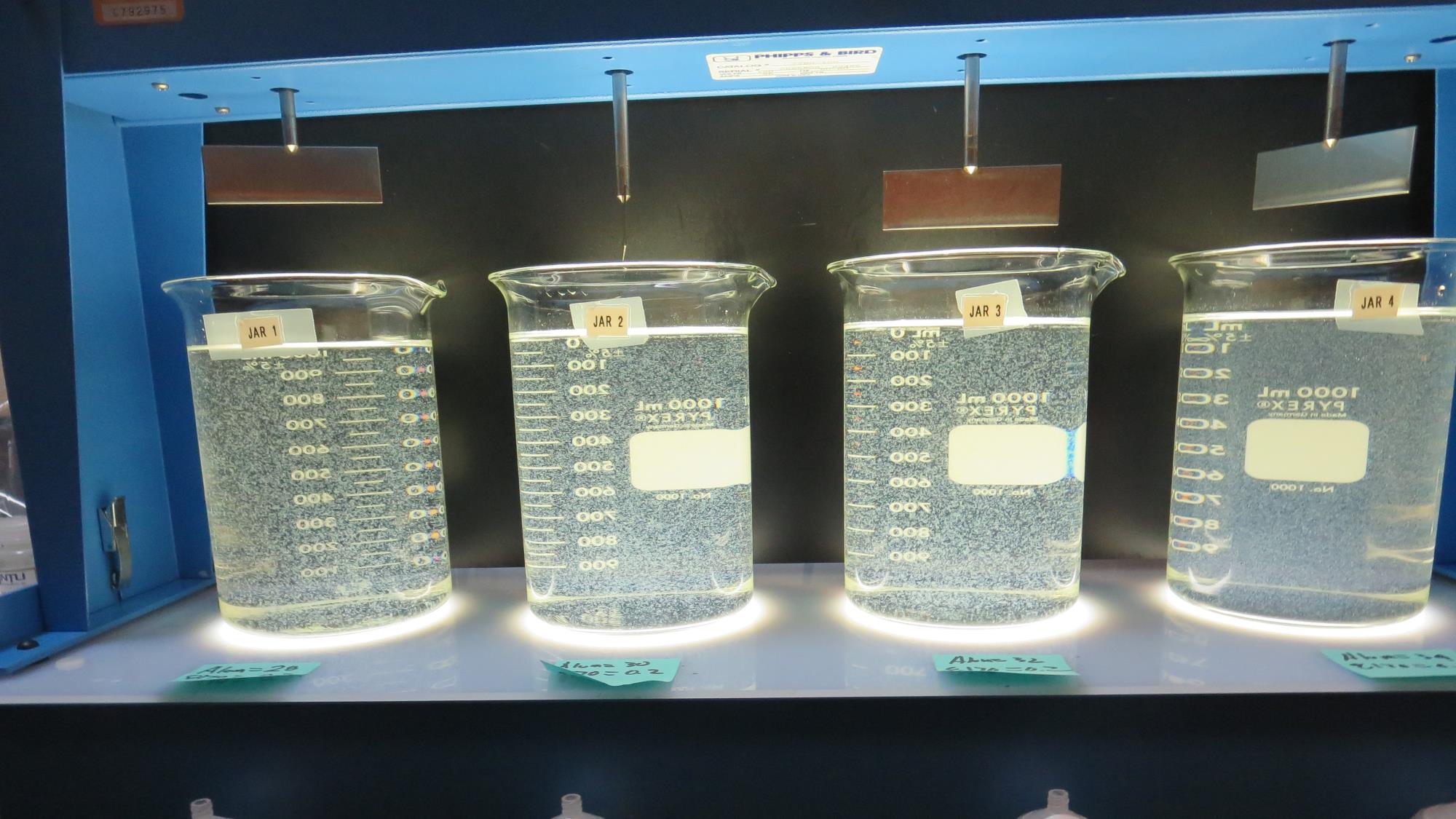 34 mg/L Alum
0.2 mg/L 8170
Filtrate: 0.07 NTU
UVT: 93.2%
UVA: 0.031/cm
UVA Reduction: 81.1%
Settled: 3.8 NTU
32 mg/L Alum
0.2 mg/L 8170
Filtrate: 0.07 NTU
UVT: 92.4%
UVA: 0.034/cm
UVA Reduction: 79.3%
Settled: 1.8 NTU
28 mg/L Alum
0.2 mg/L 8170
Filtrate: 0.19 NTU
UVT: 92.1%
UVA: 0.035/cm
UVA Reduction: 78.7%
Settled: 1.8 NTU
30 mg/L Alum
0.2 mg/L 8170
Filtrate: 0.17 NTU
UVT: 92.5%
UVA: 0.034/cm
UVA Reduction: 79.3%
Settled: 1.6 NTU
Jars 25-28:  End of 10-minute flocculation (30 RPM) duration.
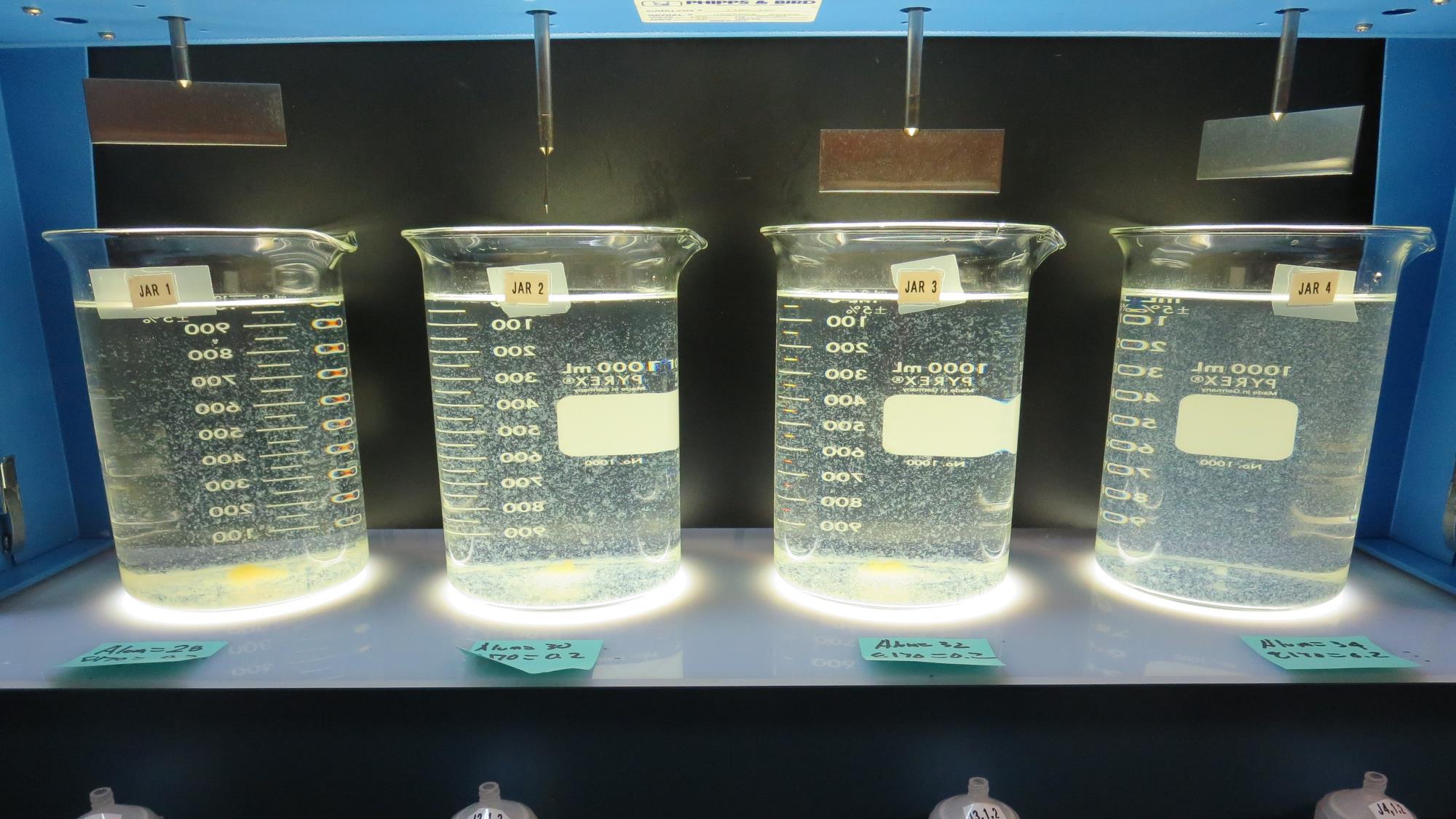 Jars 25-28: After 5 min of settling, 25 mL is syringed for filterability and %UVT/UVA
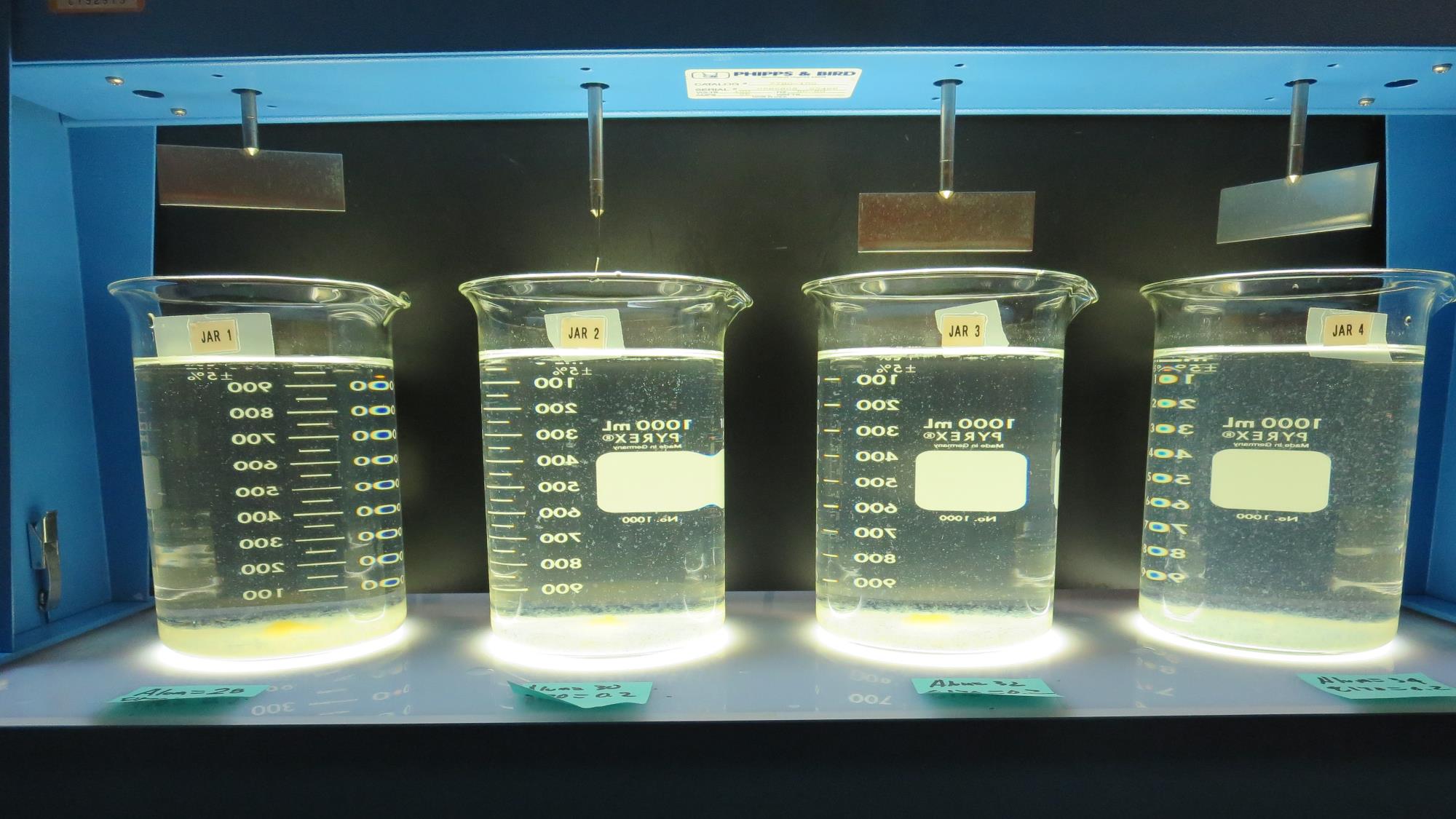 34 mg/L Alum
0.2 mg/L 8170
Filtrate: 0.07 NTU
UVT: 93.2%
UVA: 0.031/cm
UVA Reduction: 81.1%
Settled: 3.8 NTU
32 mg/L Alum
0.2 mg/L 8170
Filtrate: 0.07 NTU
UVT: 92.4%
UVA: 0.034/cm
UVA Reduction: 79.3%
Settled: 1.8 NTU
28 mg/L Alum
0.2 mg/L 8170
Filtrate: 0.19 NTU
UVT: 92.1%
UVA: 0.035/cm
UVA Reduction: 78.7%
Settled: 1.8 NTU
30 mg/L Alum
0.2 mg/L 8170
Filtrate: 0.17 NTU
UVT: 92.5%
UVA: 0.034/cm
UVA Reduction: 79.3%
Settled: 1.6 NTU
Jars 25-28: After 25-minutes of settling, settled water turbidity is taken.
Jars 29-32 TestFlash Mix 60 Sec (200 RPM)Floc Mix 10 min (30 RPM)Pre-NaMnO4Applied Coagulant 926
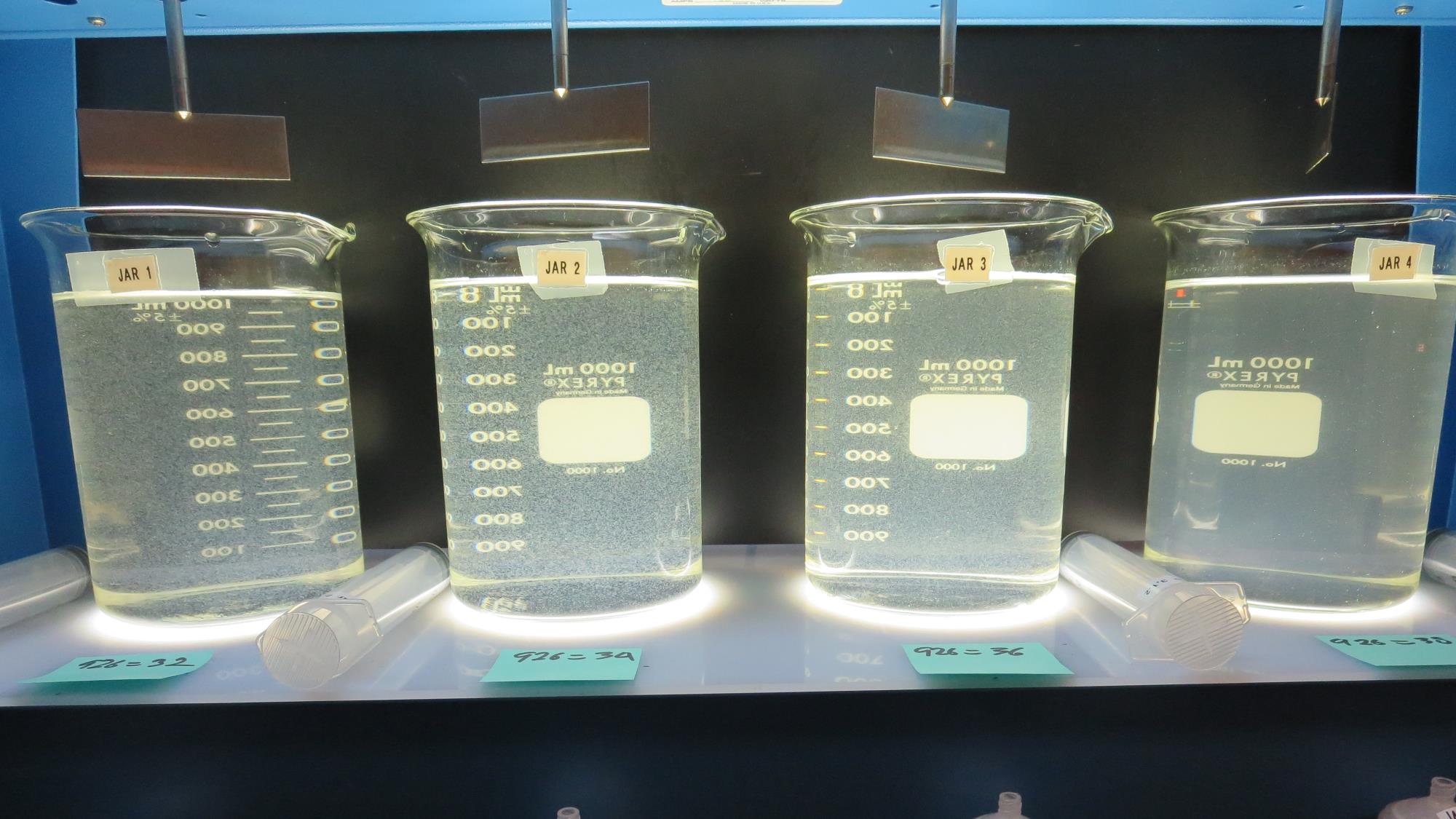 36 mg/L 926
Filtrate: 0.63 NTU
UVT: 90.5%
UVA: 0.043/cm
UVA Reduction: 73.8%
Settled: 3.5 NTU
38 mg/L 926
Filtrate: 0.50 NTU
UVT: 91.3%
UVA: 0.040/cm
UVA Reduction: 75.6%
Settled: 6.4 NTU
34 mg/L 926
Filtrate: 0.06 NTU
UVT: 93.7%
UVA: 0.028/cm
UVA Reduction: 82.9%
Settled: 2.2 NTU
32 mg/L 926
Filtrate: 0.43 NTU
UVT: 90.8%
UVA: 0.042/cm
UVA Reduction: 74.4%
Settled: 1.8 NTU
Jars 29-32:  End of 10-minute flocculation (30 RPM) duration.
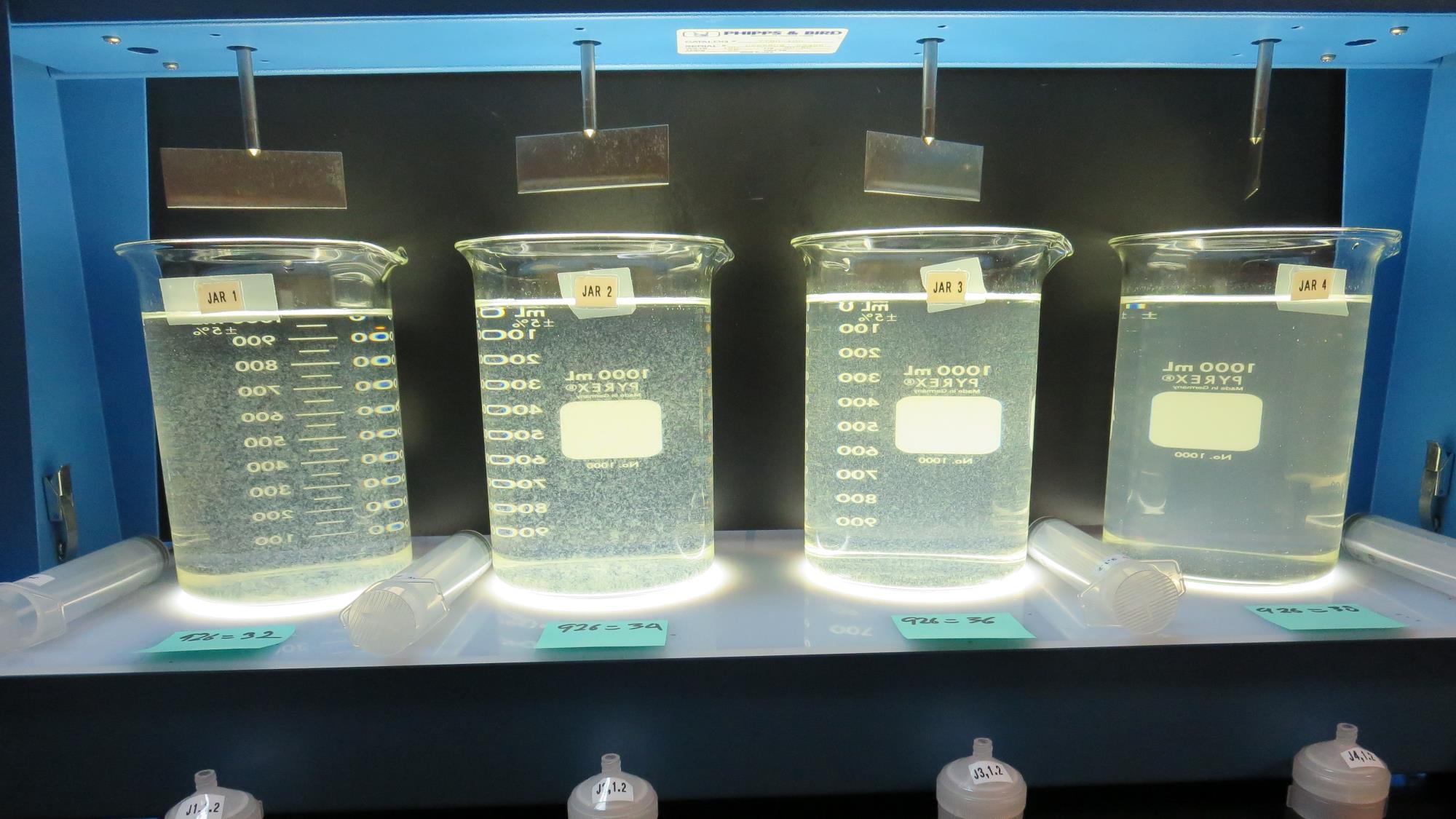 Jars 29-32: After 5 min of settling, 25 mL is syringed for filterability and %UVT/UVA
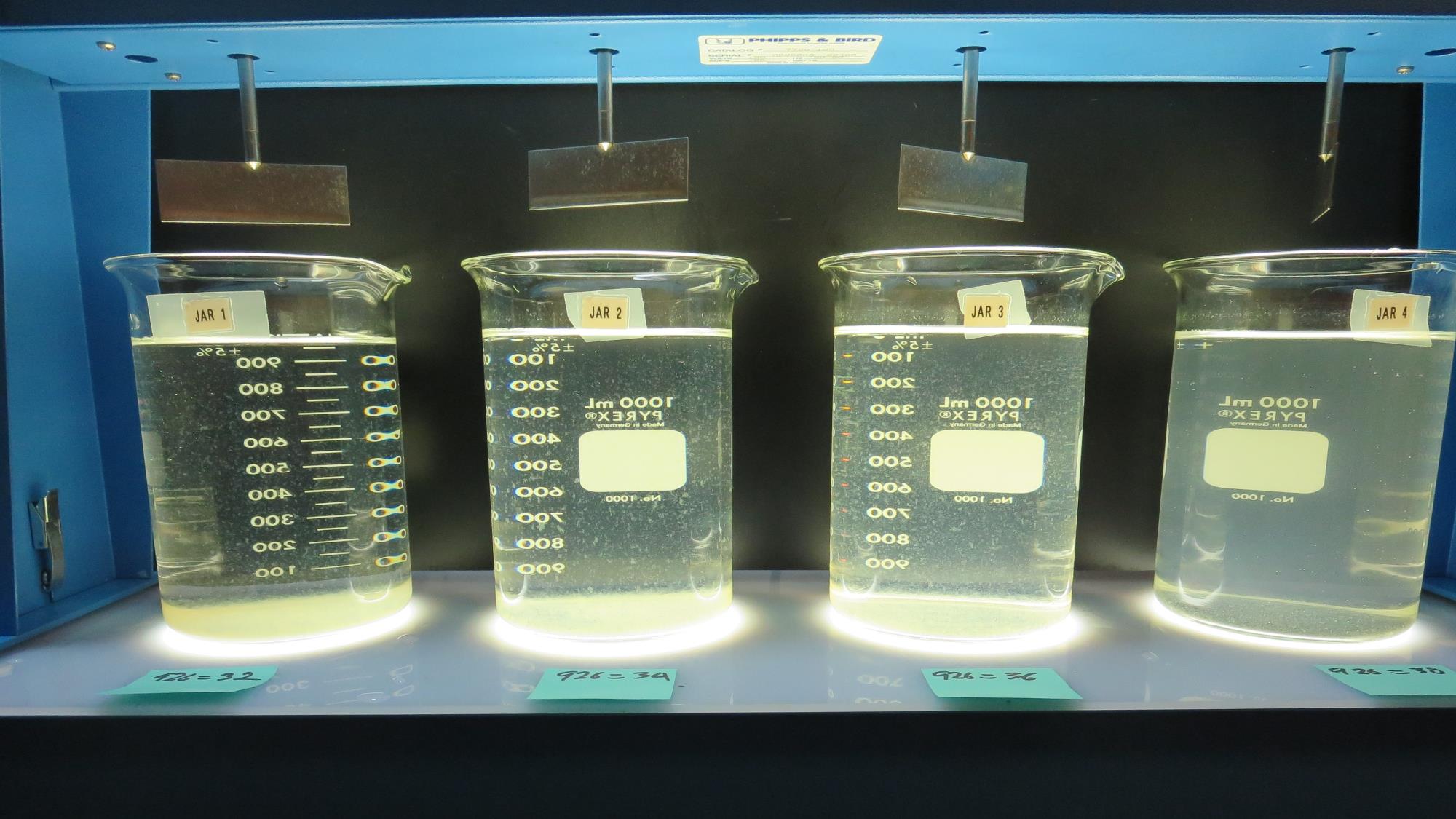 36 mg/L 926
Filtrate: 0.63 NTU
UVT: 90.5%
UVA: 0.043/cm
UVA Reduction: 73.8%
Settled: 3.5 NTU
38 mg/L 926
Filtrate: 0.50 NTU
UVT: 91.3%
UVA: 0.040/cm
UVA Reduction: 75.6%
Settled: 6.4 NTU
34 mg/L 926
Filtrate: 0.06 NTU
UVT: 93.7%
UVA: 0.028/cm
UVA Reduction: 82.9%
Settled: 2.2 NTU
32 mg/L 926
Filtrate: 0.43 NTU
UVT: 90.8%
UVA: 0.042/cm
UVA Reduction: 74.4%
Settled: 1.8 NTU
Jars 29-32: After 25-minutes of settling, settled water turbidity is taken.
Jars 33-36 TestFlash Mix 60 Sec (200 RPM)Floc Mix 10 min (30 RPM)Pre-NaMnO4Applied Coagulant 926
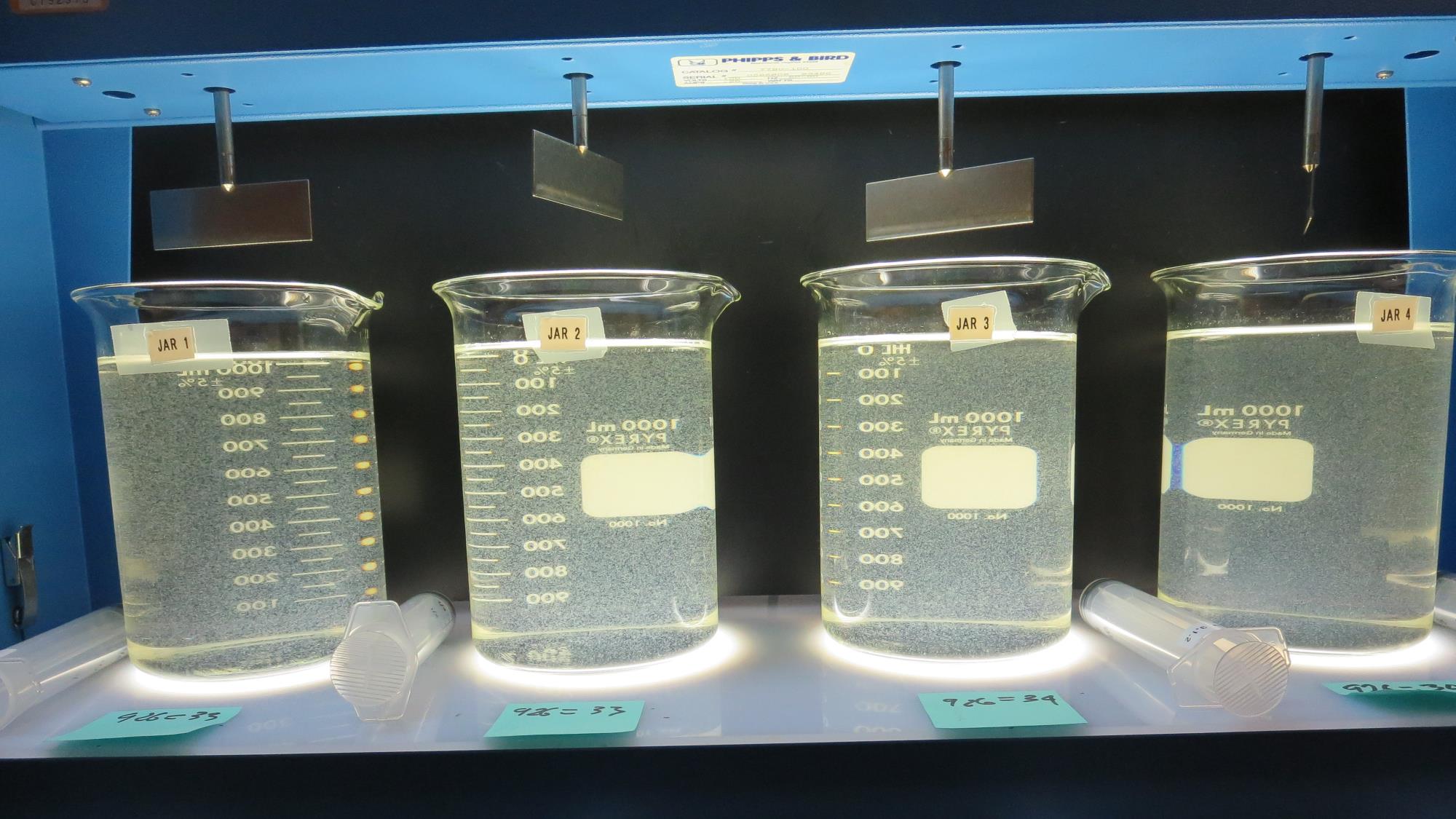 34 mg/L 926
Filtrate: 0.06 NTU
UVT: 94.0%
UVA: 0.027/cm
UVA Reduction: 83.5%
Settled: 2.9 NTU
34 mg/L 926
Filtrate: 0.07 NTU
UVT: 93.2%
UVA: 0.031/cm
UVA Reduction: 81.1%
Settled: 2.5 NTU
33 mg/L 926
Filtrate: 0.11 NTU
UVT: 93.2%
UVA: 0.031/cm
UVA Reduction: 81.1%
Settled: 1.9 NTU
33 mg/L 926
Filtrate: 0.07 NTU
UVT: 93.4%
UVA: 0.030/cm
UVA Reduction: 81.7%
Settled: 1.8 NTU
Jars 33-36:  End of 10-minute flocculation (30 RPM) duration.
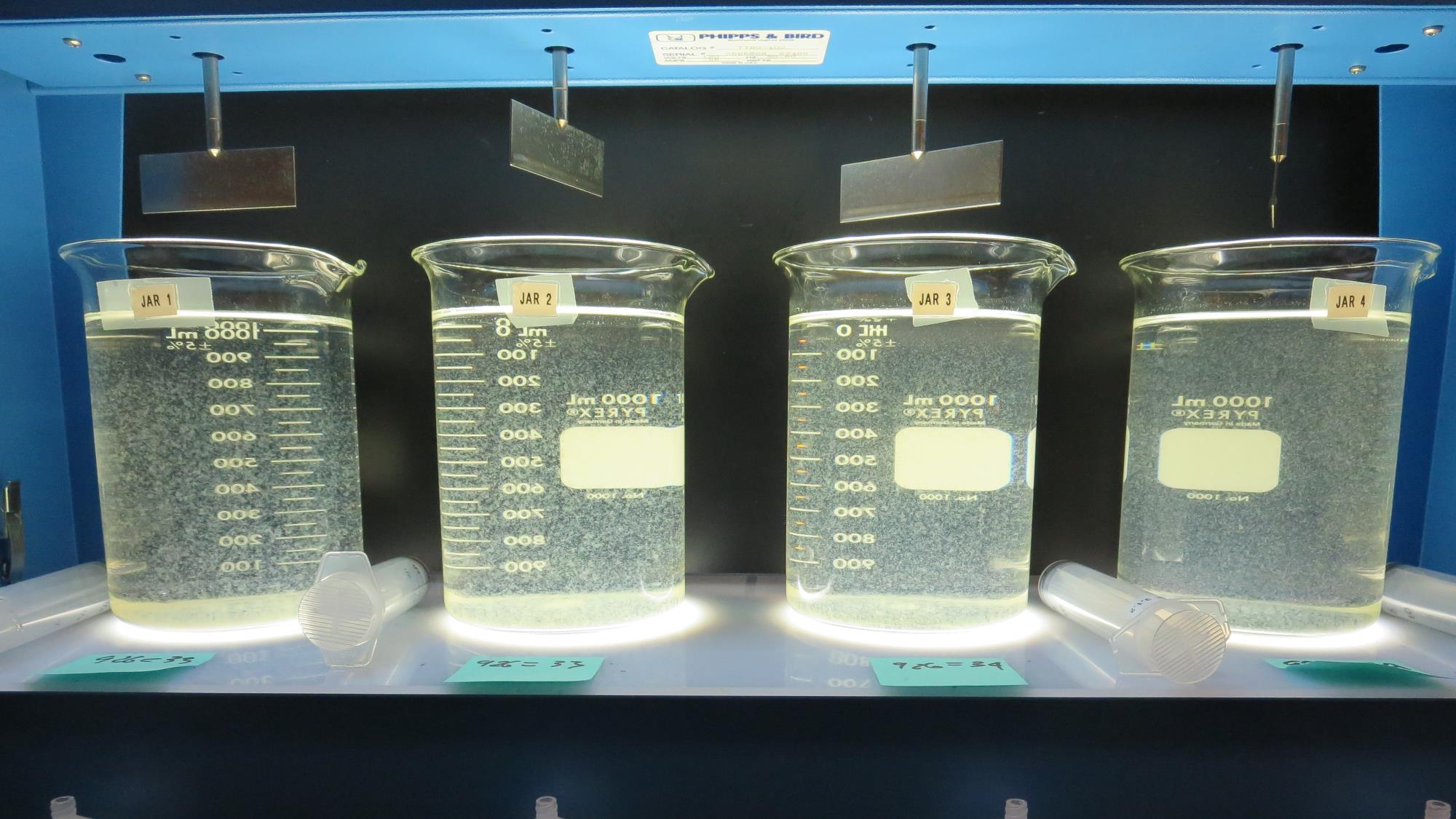 Jars 33-36: After 5 min of settling, 25 mL is syringed for filterability and %UVT/UVA
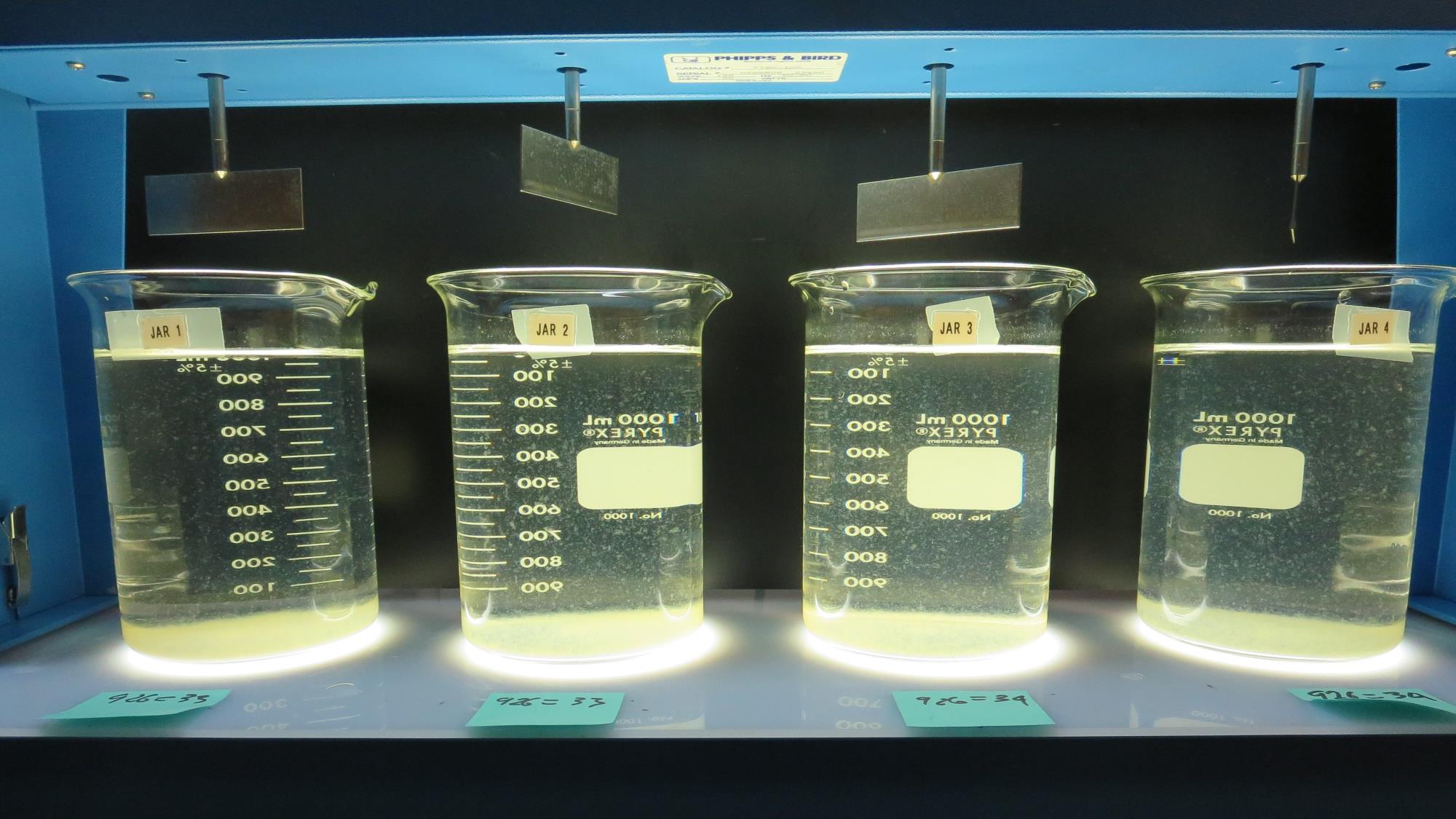 34 mg/L 926
Filtrate: 0.06 NTU
UVT: 94.0%
UVA: 0.027/cm
UVA Reduction: 83.5%
Settled: 2.9 NTU
34 mg/L 926
Filtrate: 0.07 NTU
UVT: 93.2%
UVA: 0.031/cm
UVA Reduction: 81.1%
Settled: 2.5 NTU
33 mg/L 926
Filtrate: 0.11 NTU
UVT: 93.2%
UVA: 0.031/cm
UVA Reduction: 81.1%
Settled: 1.9 NTU
33 mg/L 926
Filtrate: 0.07 NTU
UVT: 93.4%
UVA: 0.030/cm
UVA Reduction: 81.7%
Settled: 1.8 NTU
Jars 33-36: After 25-minutes of settling, settled water turbidity is taken.
Jar Testing for 1-Liter Jars: Procedures for Most Treatment Plants
Fill jars with source water prior to coagulant injection and set paddle speed at 30 rpm
Add chemicals (i.e., NaOCl, primary coagulant, coagulant aid) to each jar
Flash mix for 15-60 seconds (200 rpm)
Slow mix for 5 minutes (20-30 rpm)
Settled for 5 minutes.   Syringe 25 mL from each jar taken 1-inch below surface (25 mL/12 sec rate)
Filtered through 1.2 um isopore membrane into cuvette drip rate, 15 mL/(50-90 sec)
Measure filtrate turbidity, chlorine residual and %UVT/UVA
Measure settled water turbidity after 25 minutes of total setting
Record all data
Jar TestFilterability Test Equipment
Turbidity Instrument

Syringe w/Luer-Lock Tip, 30 cc 
(part#: 2225800, by Hach)

Swinnex Filter Holder, 25 mm                                   (part#: SX0002500)

Isopore Membrane Filter, 1.2 um absolute 
pore size, 
Φ= 25 mm , thickness: 24 um, 
hydrophilic polycarbonate membrane
(part #: RTTP02500)

Go to Sigma-Aldrich for laboratory supplies  http://www.sigmaaldrich.com/united-states.html
Isopore Membrane Information
Isopore Membrane Background Information
The Isopore membrane is a polycarbonate, track-etched screen filter recommended for all analyses in which the sample is viewed on the surface of the membrane. The Isopore membrane is composed of polycarbonate film, which has a smooth, glass-like surface for clearer sample observation. The unique manufacturing process of the membrane ensures a precise pore diameter and a consistent pore size for accurate separation of samples by size. Matched-weight filters are not usually required because of low, constant tar and ash weights.Features & Benefits:Membrane structure retains particles on the surface, simplifying counting and analysis
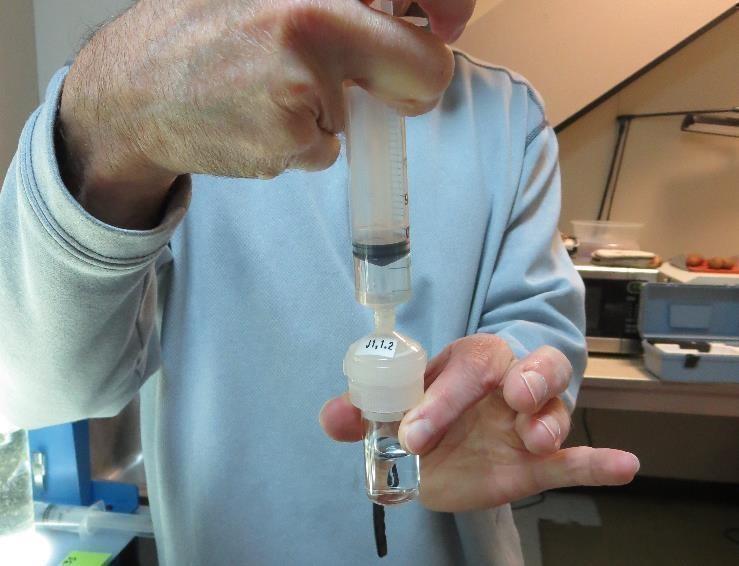 Jar Test - Filterability Test
Syringe ~ 25 mL from jar (after 5-minutes of settling)
Filter-to-waste 3-5 mL
Filter directly into clean cuvette
Measure turbidity 
Note: Take several readings before recording final NTU results.  Micro bubbles can adhere to glass causing false NTU readings.  To remove bubbles, tilt cuvette up to 90 degrees.
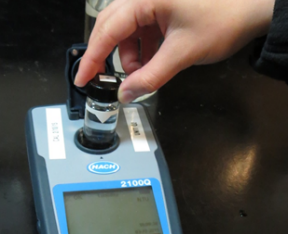 Contact
Guy Schott, P.E.
State Water Resources Control Board
Division of Drinking Water
Santa Rosa, CA
Go to Stock Solution/Dose calculations/Jar Test Results for tools to download
www.waterboards.ca.gov/drinking_water/programs/districts/mendocino_district.html
Email: Guy Schott - Guy.Schott@waterboards.ca.gov
Office Number: 707-576-2732
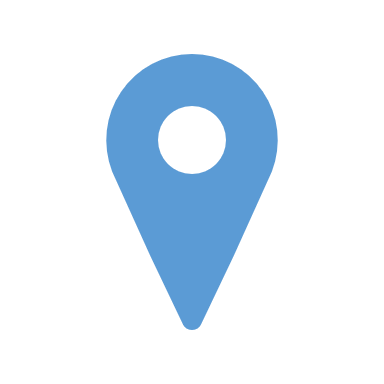